Patches
Rick Obermeyer
orick@prodigy.net
PATCH DESIGN- What are the parts of the patch and how do they interact in a successful design?
 
PATCH EXECUTION AND IDEAS - Do's and don't to turn your concept into a good looking 
patch. Suggestions for where to go and what to use for effective inspirations.
       	
PATCH ECONOMICS AND ETHICS - How patches can be used to augment your lodge's bottom line. Fair trading and  fair distribution of patches.
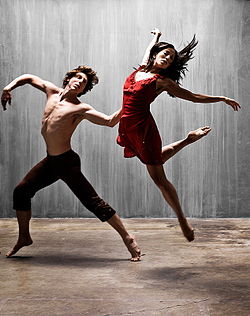 CHIAROSCURO
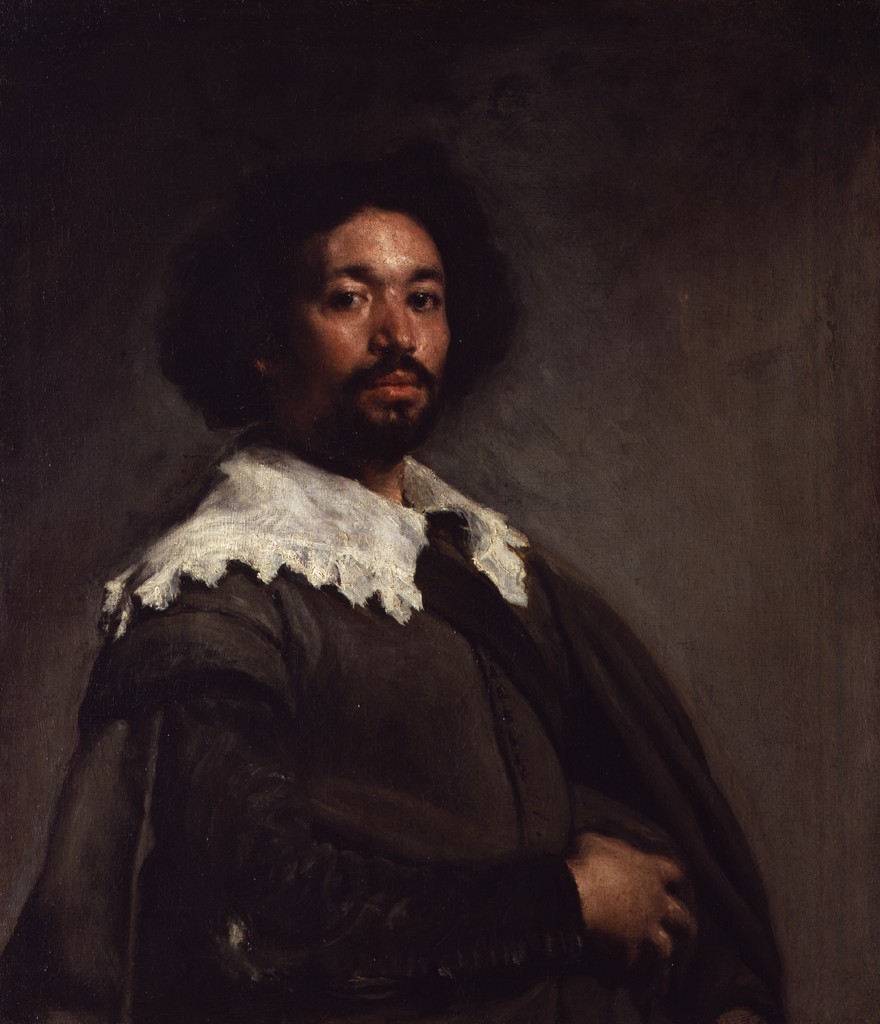 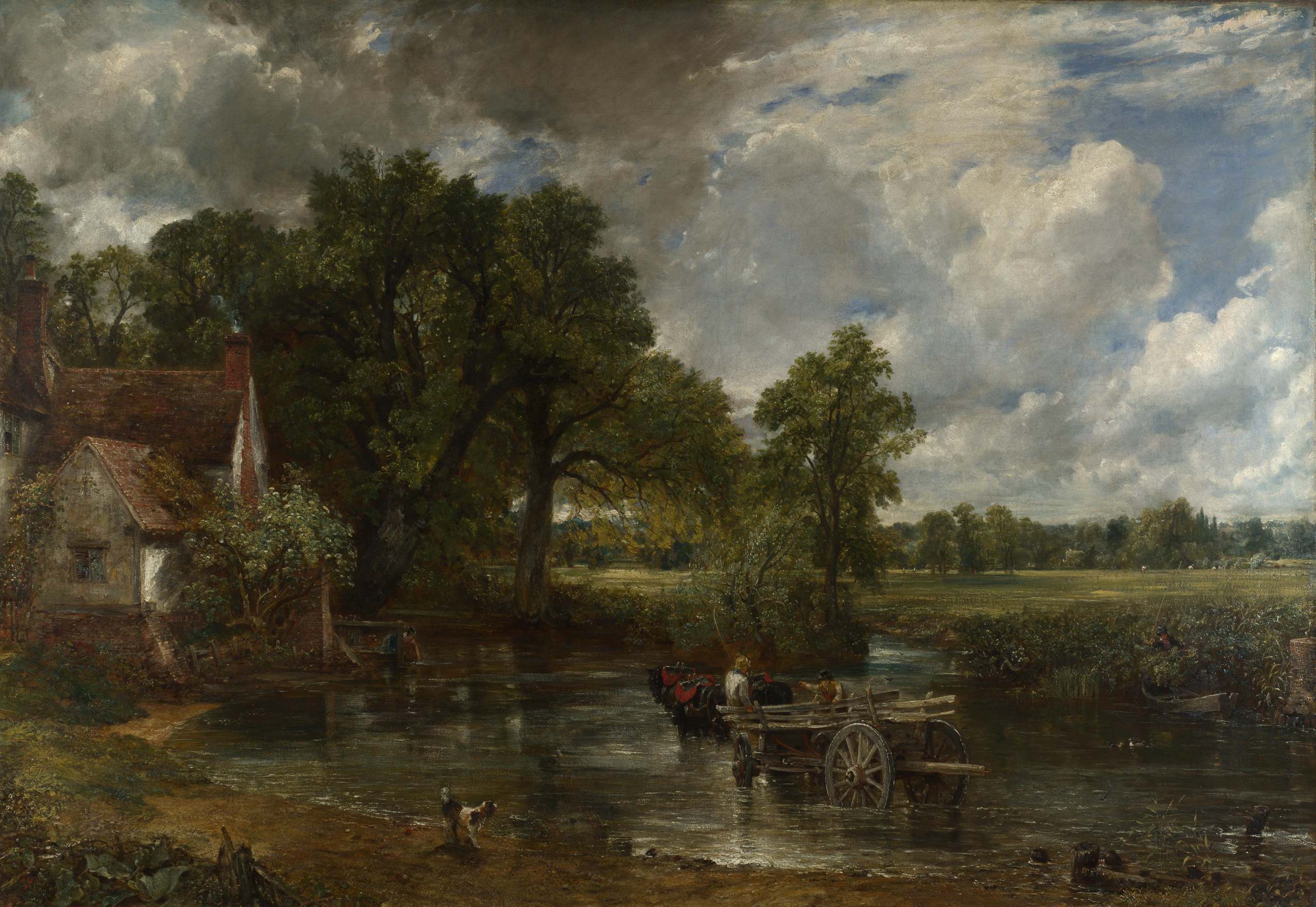 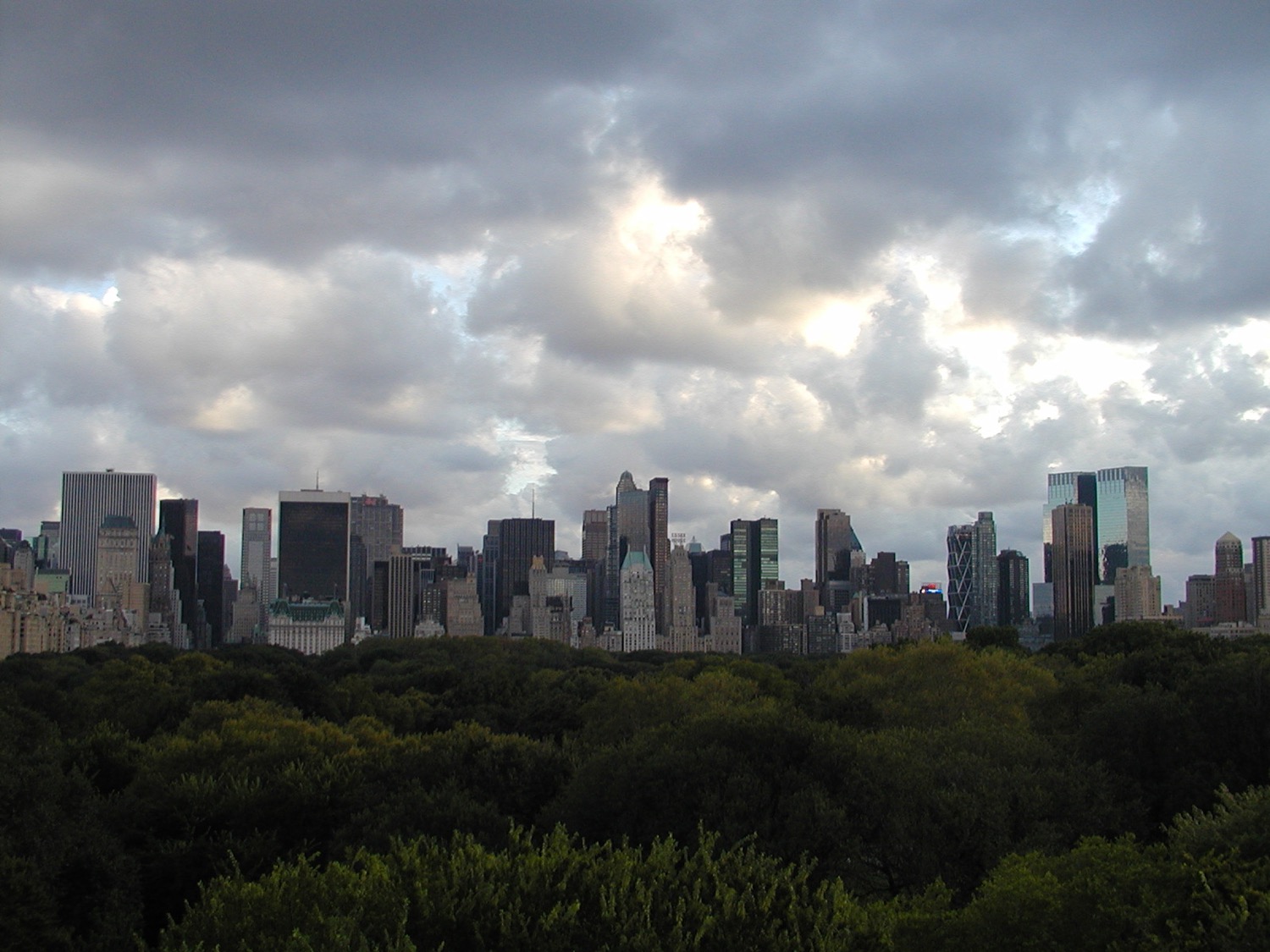 ELEMENTS OF DESIGN
Identifier
Souvenir
Trader
Fundraiser
Troop number
Community and
	 state strip
Badge of rank
Badge of office
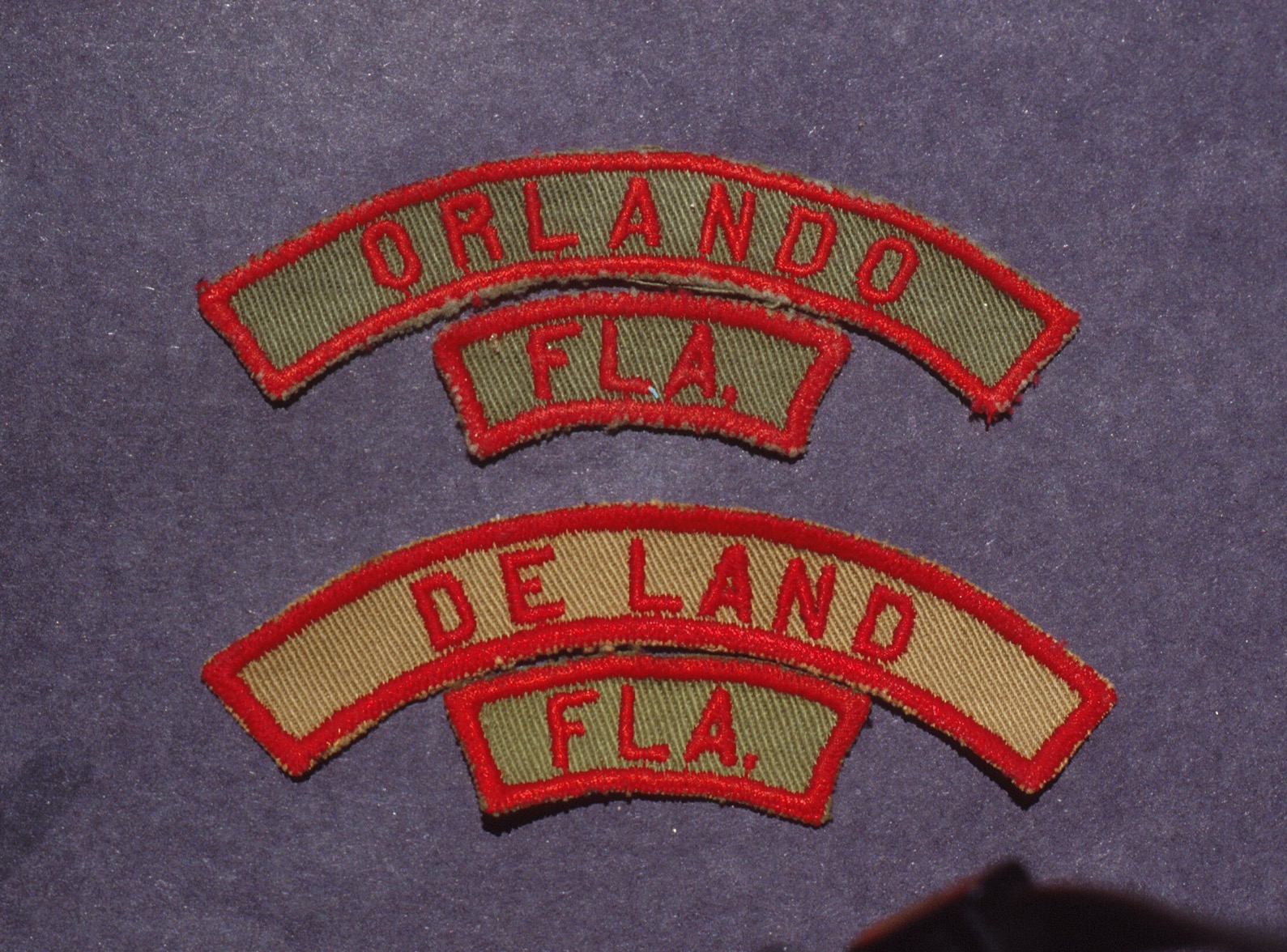 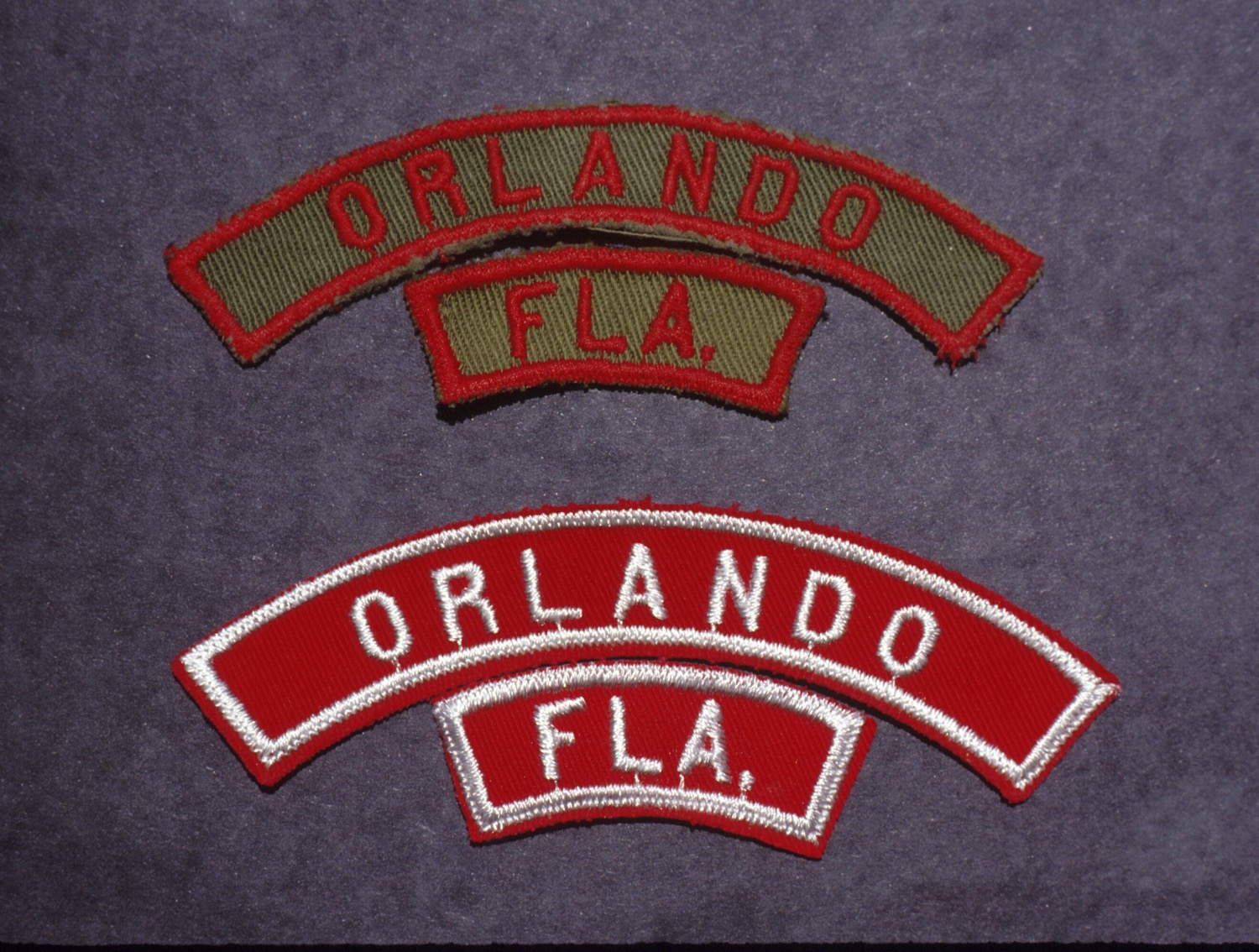 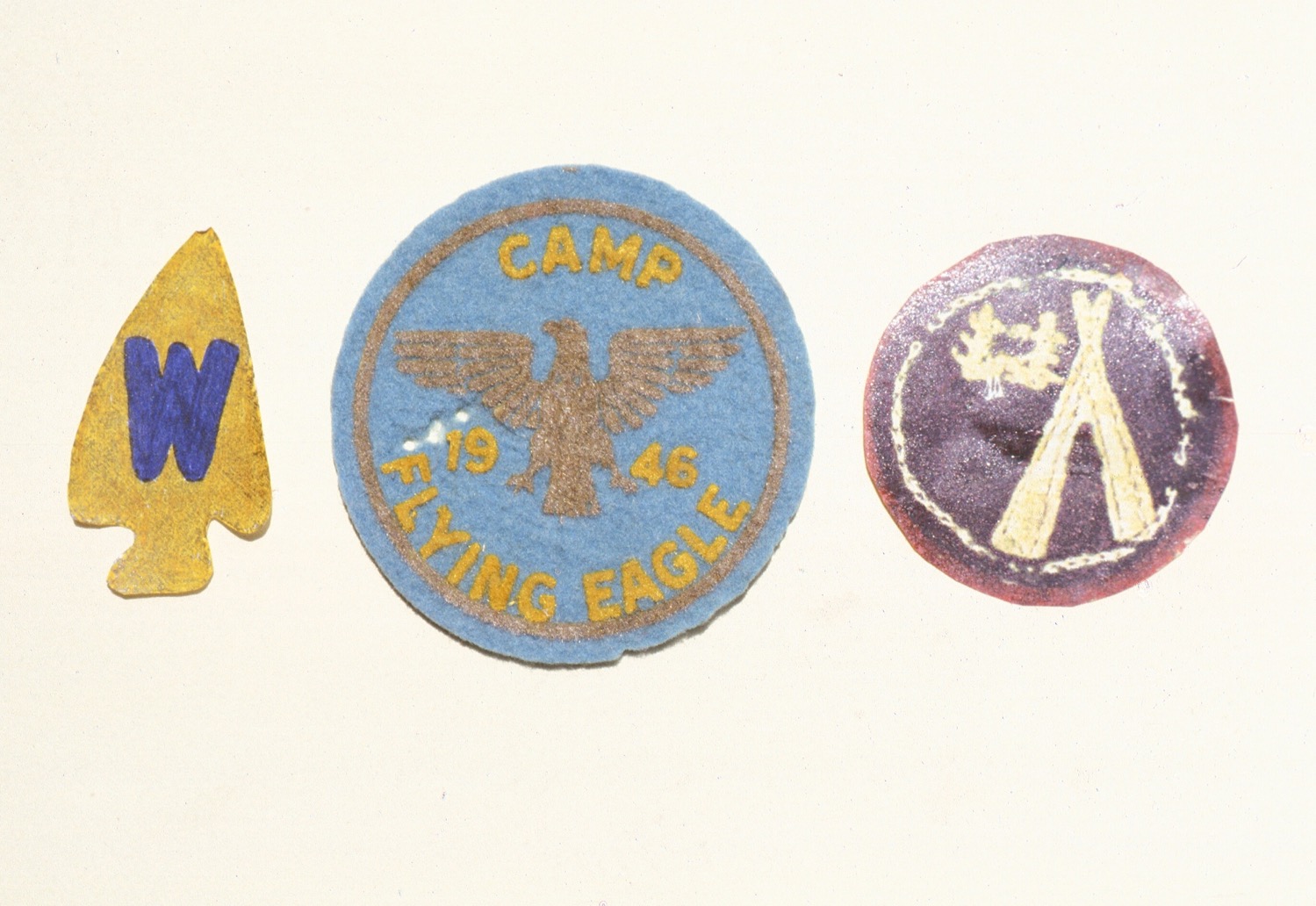 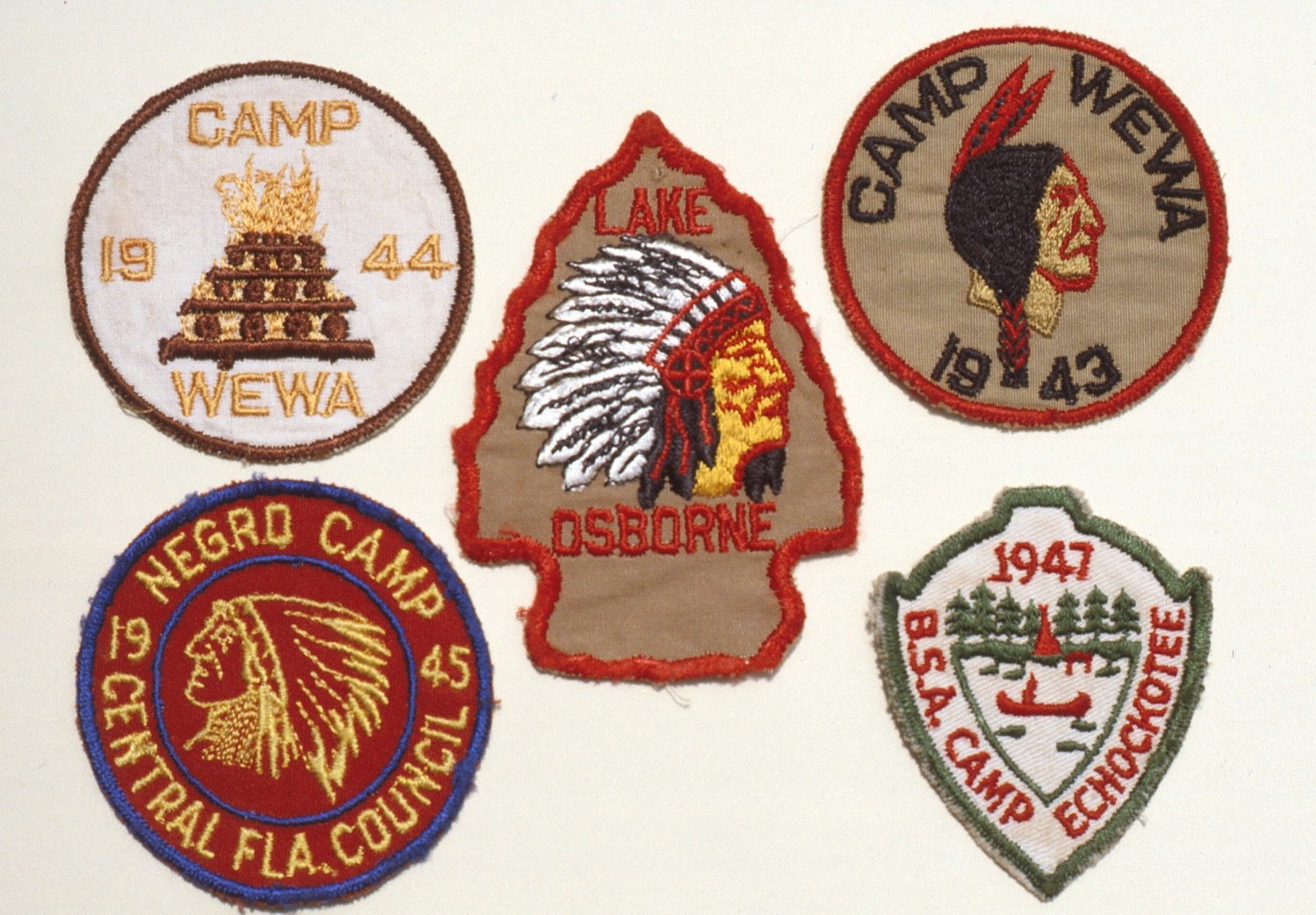 Border
Background
Lettering
Central “thing”
   (Key Item)
Their relative size to each other
	on the patch

Their placement, or arrangement
	on the patch

Their colors
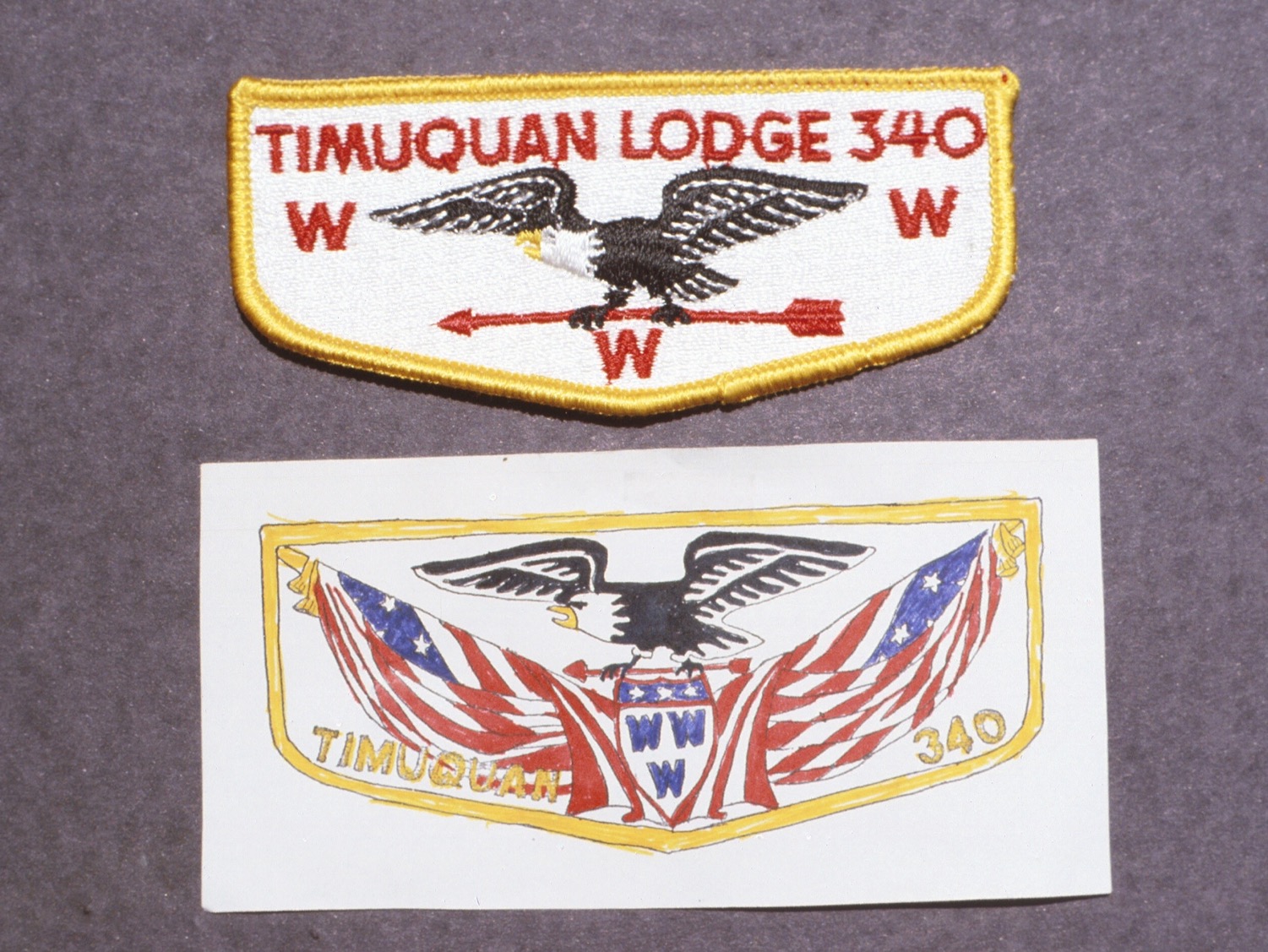 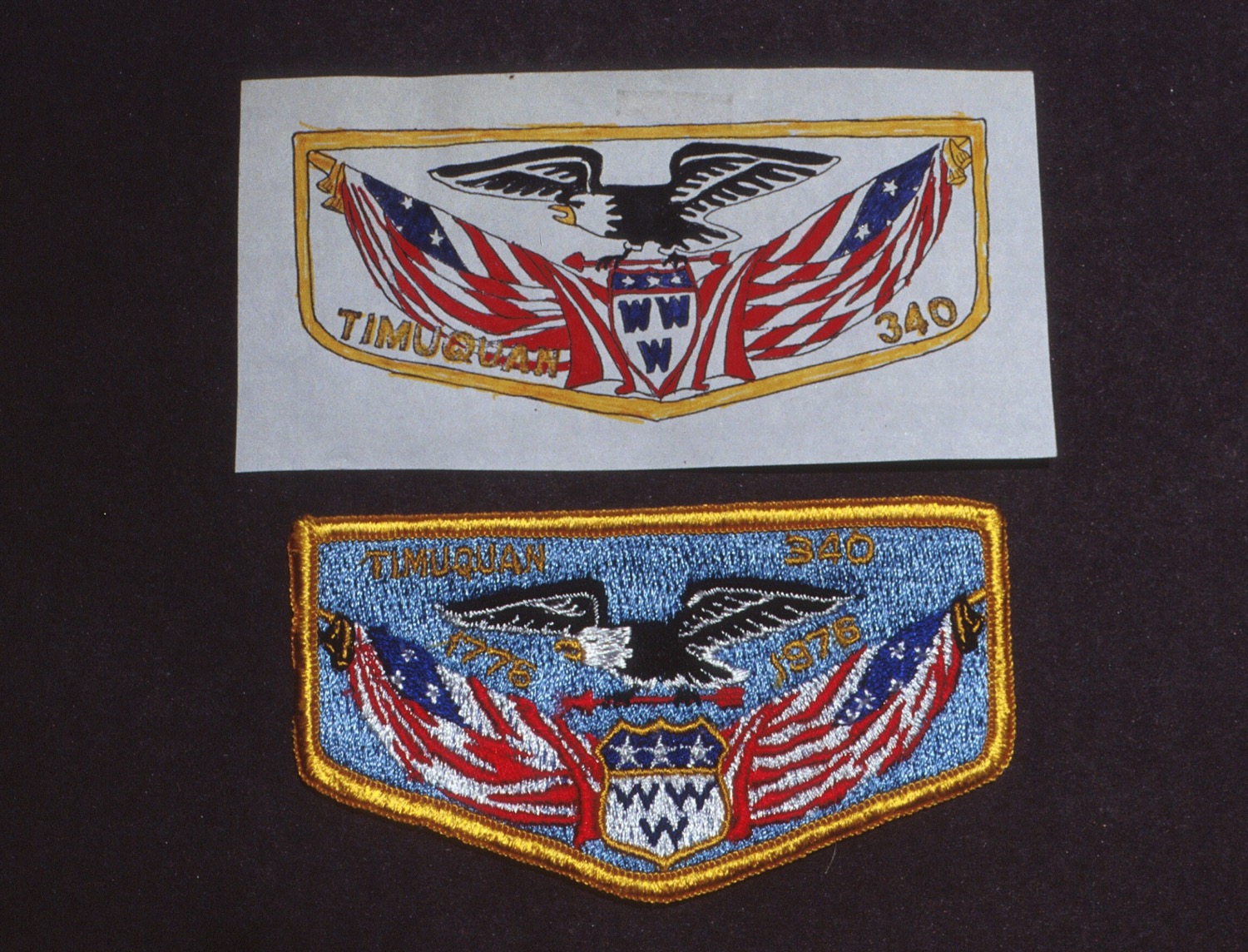 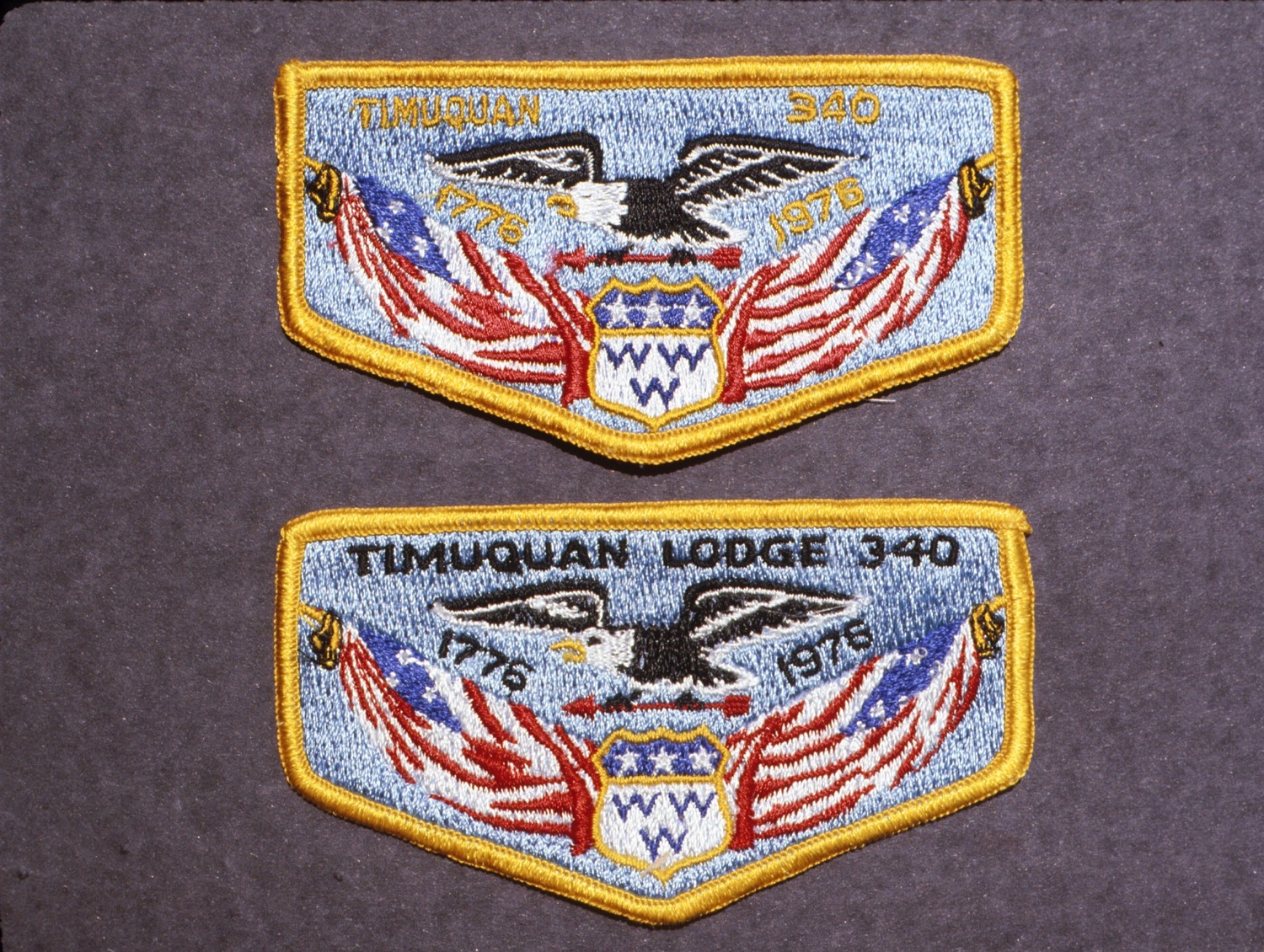 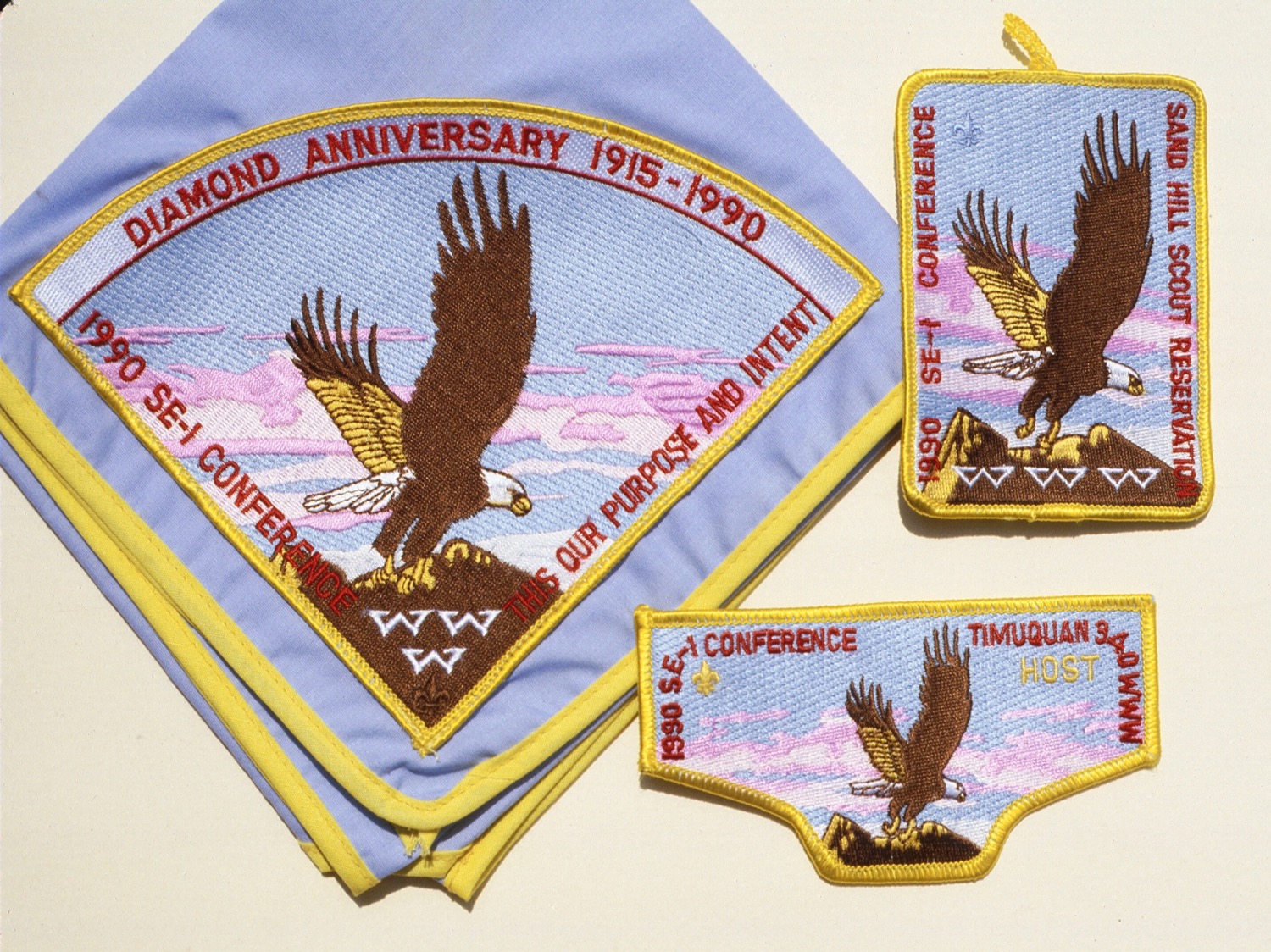 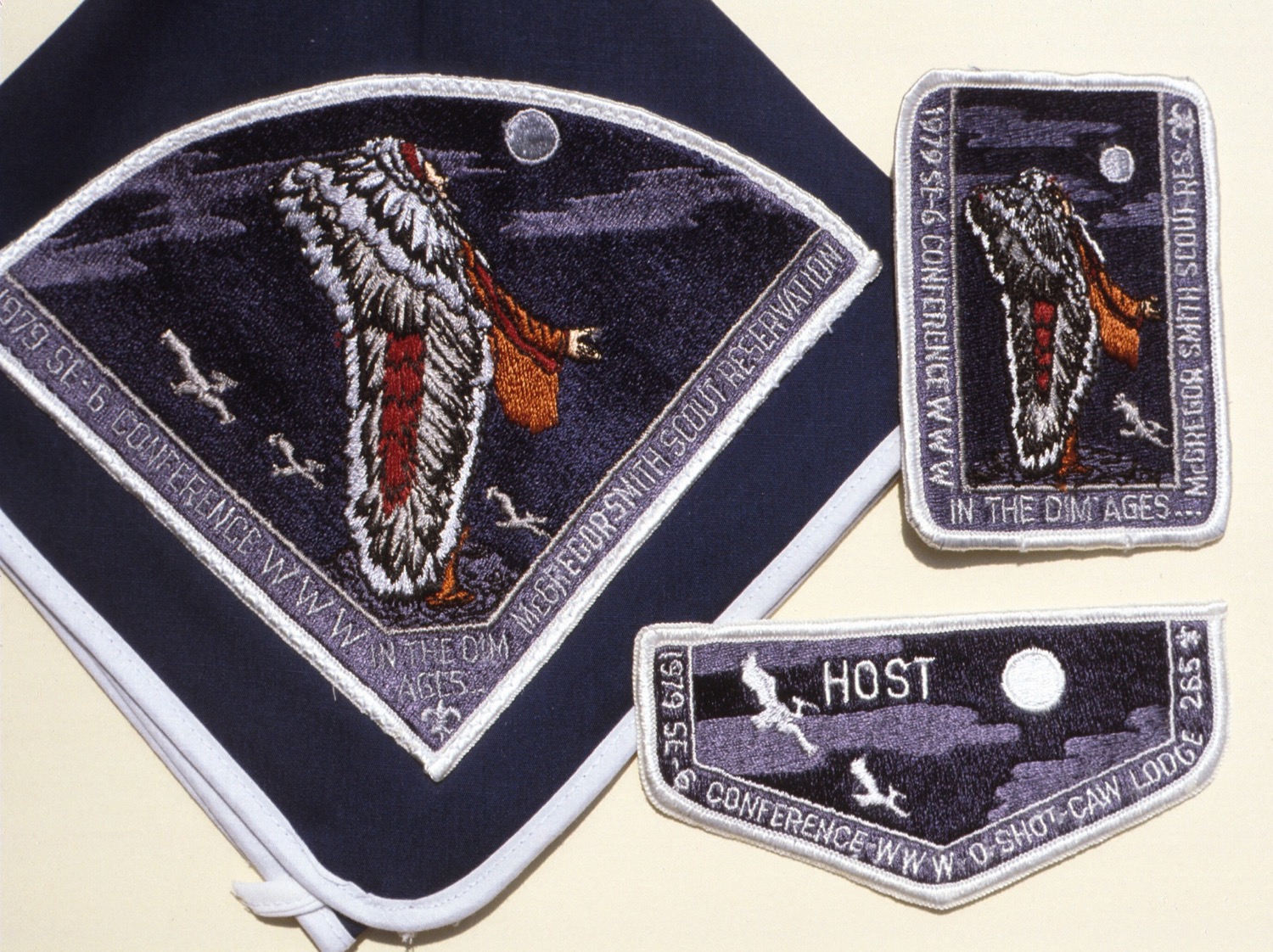 CREATIVE   COLOR
byFaber Birren
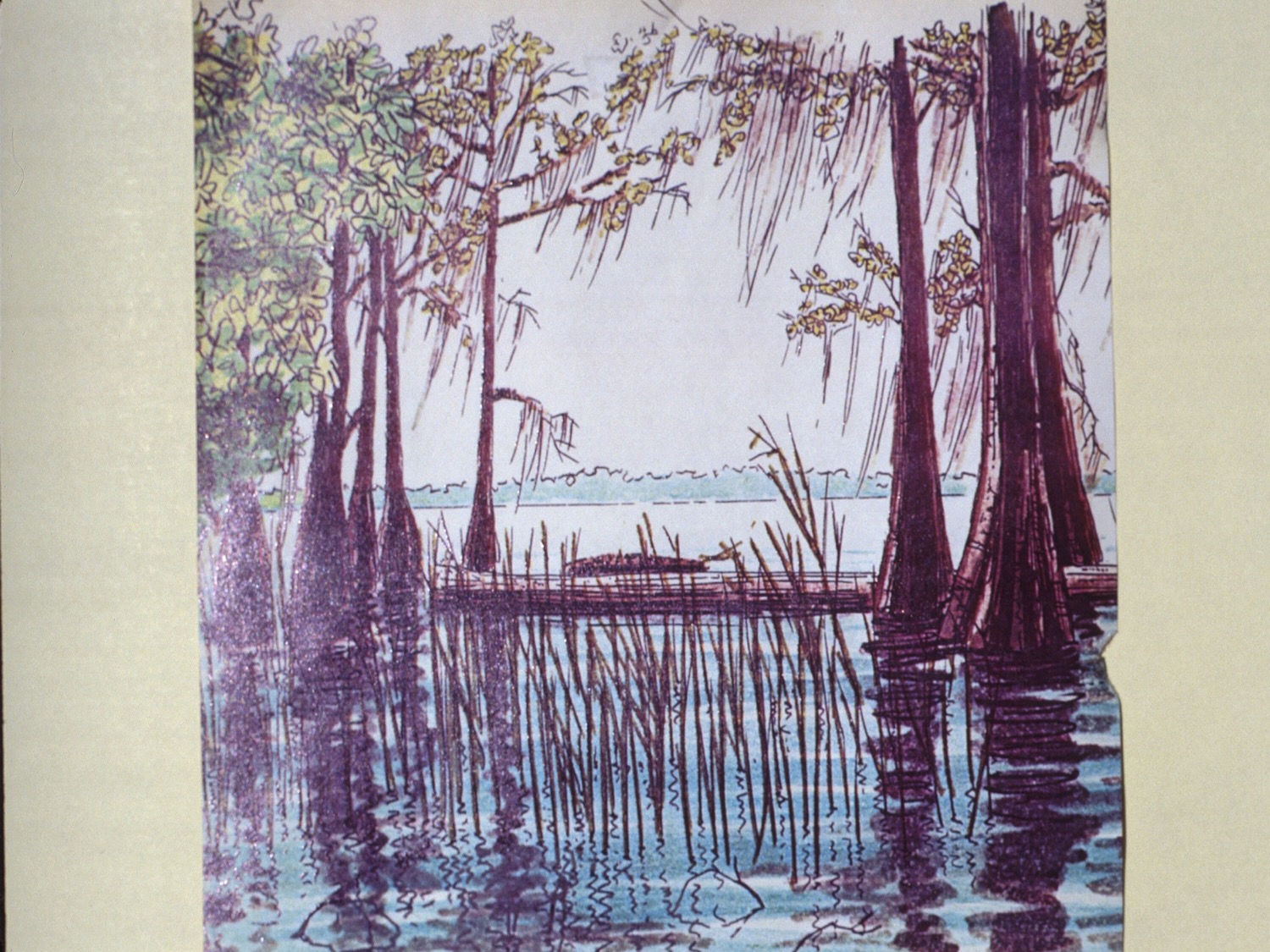 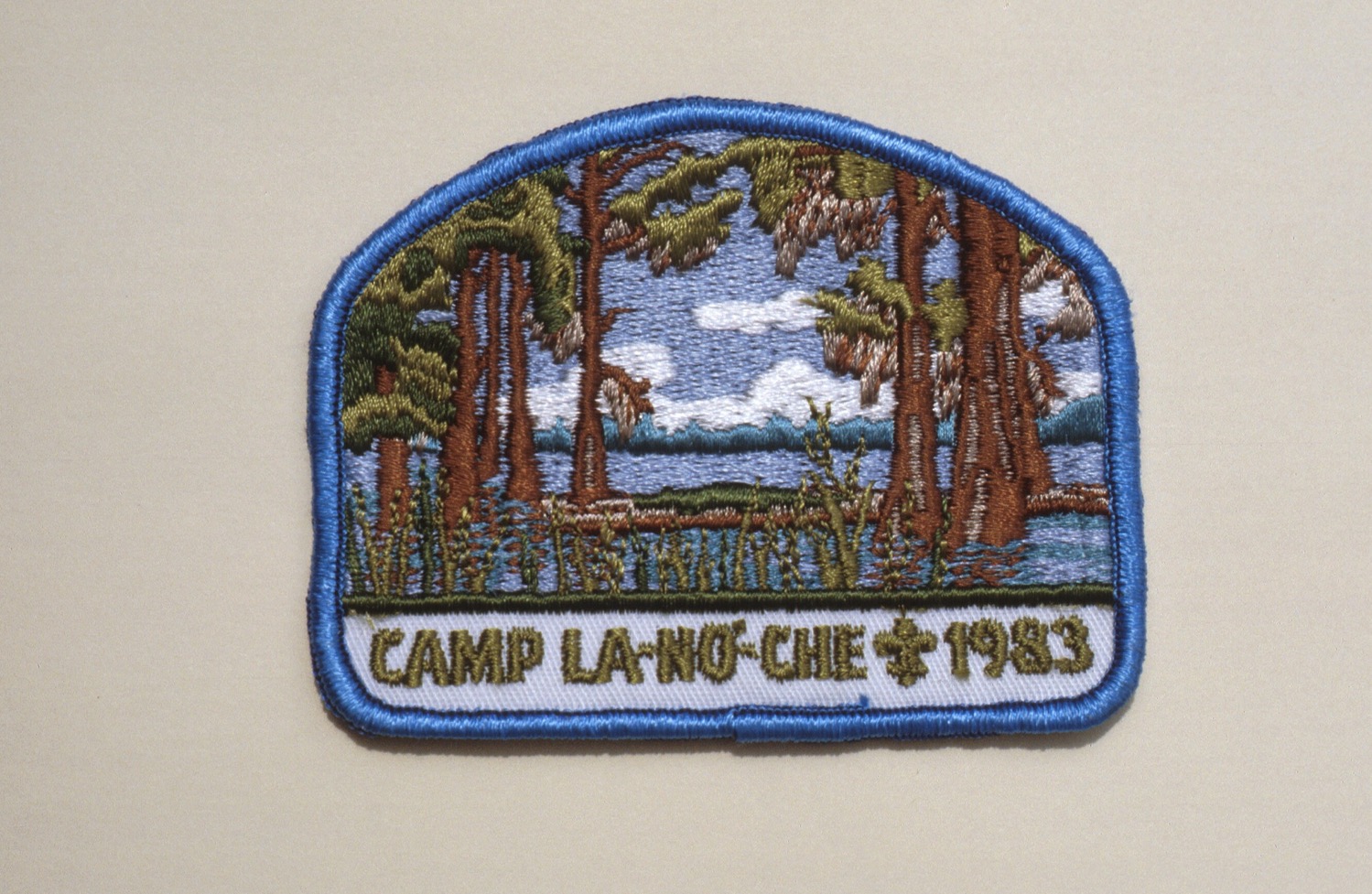 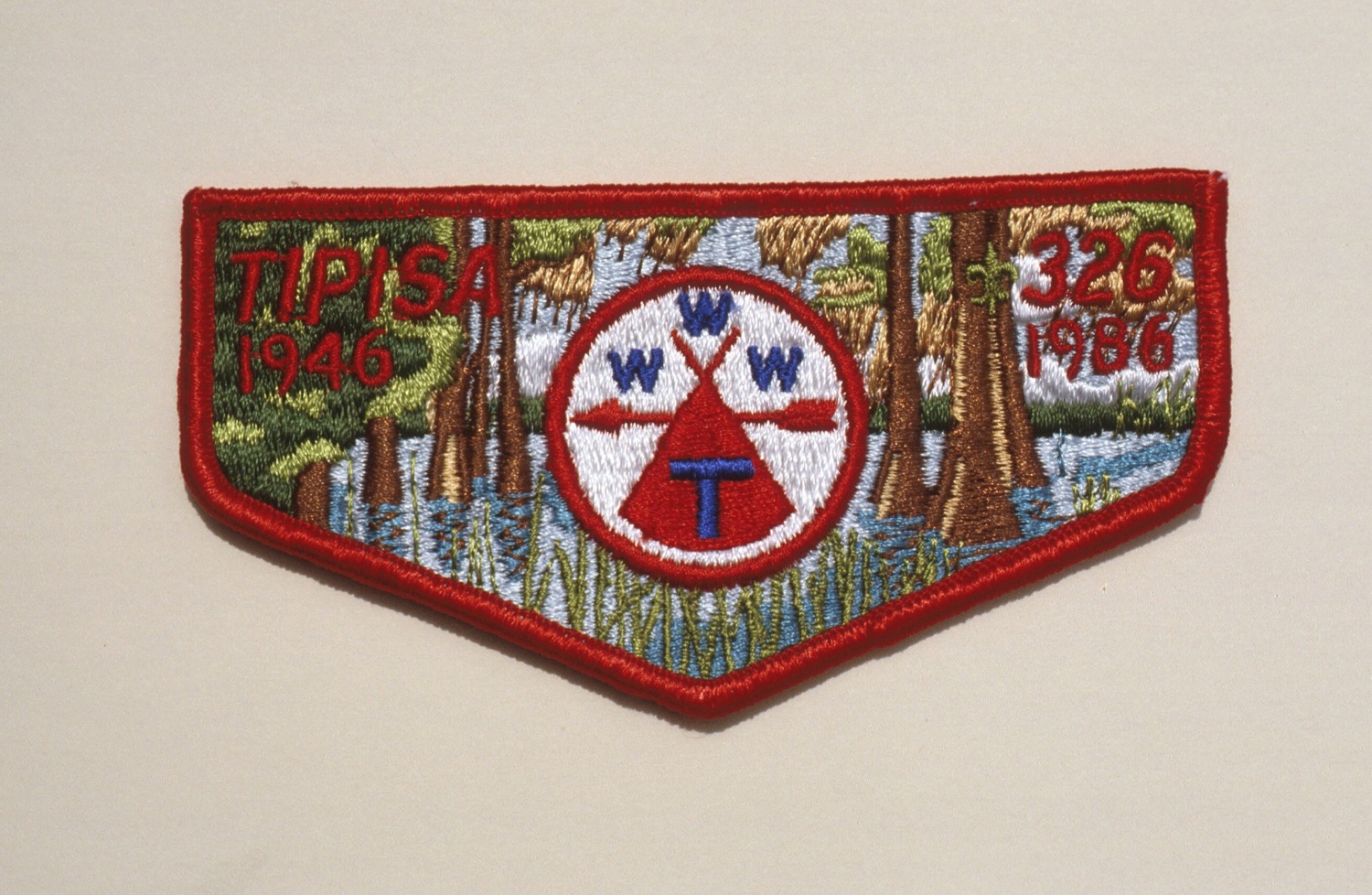 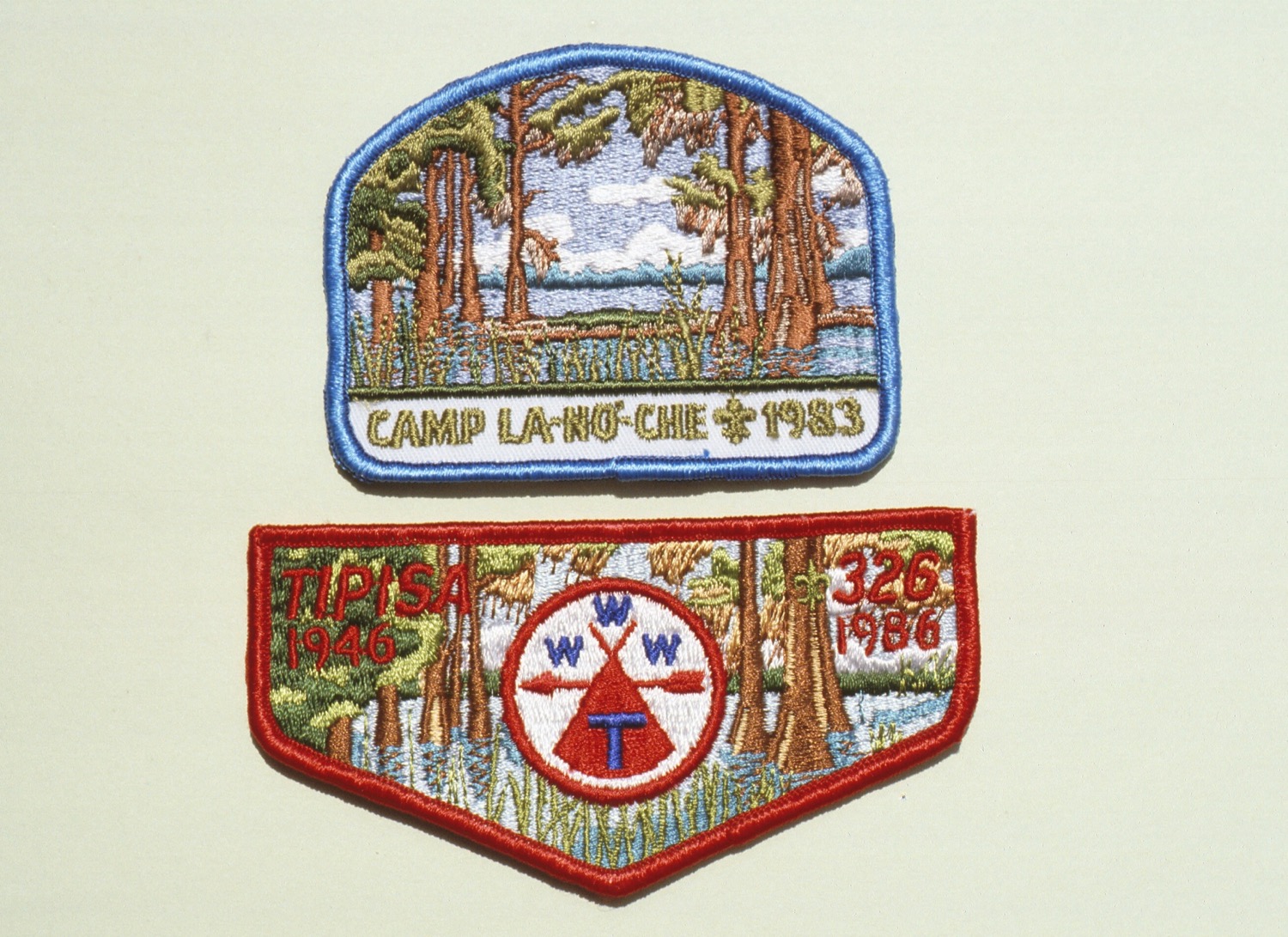 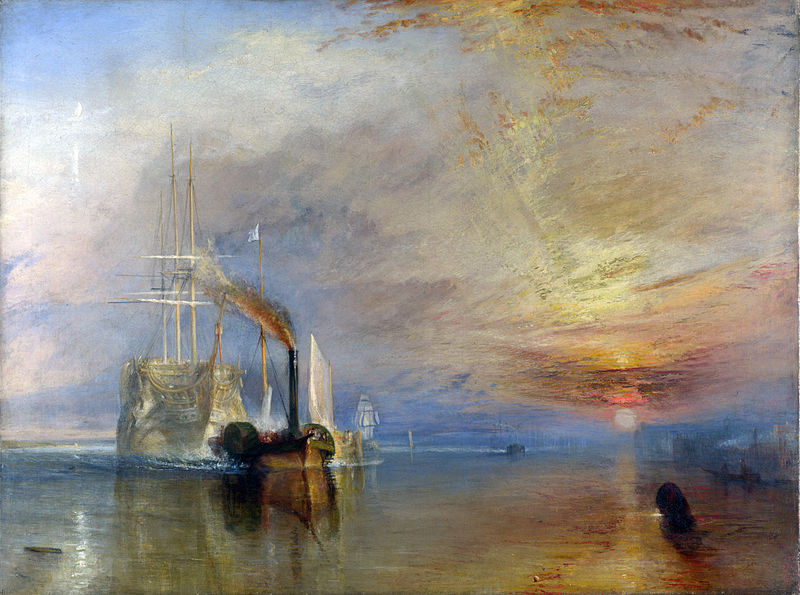 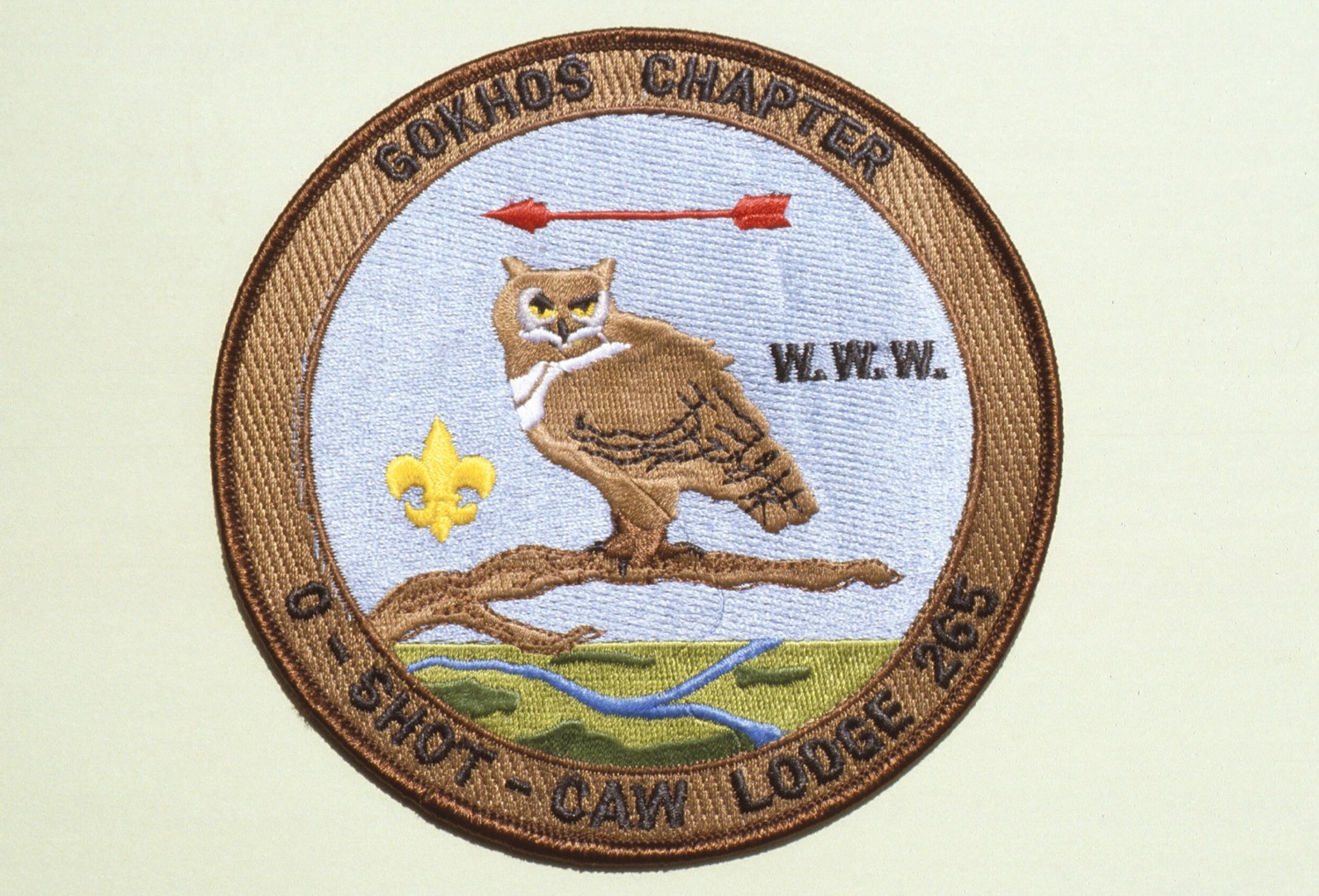 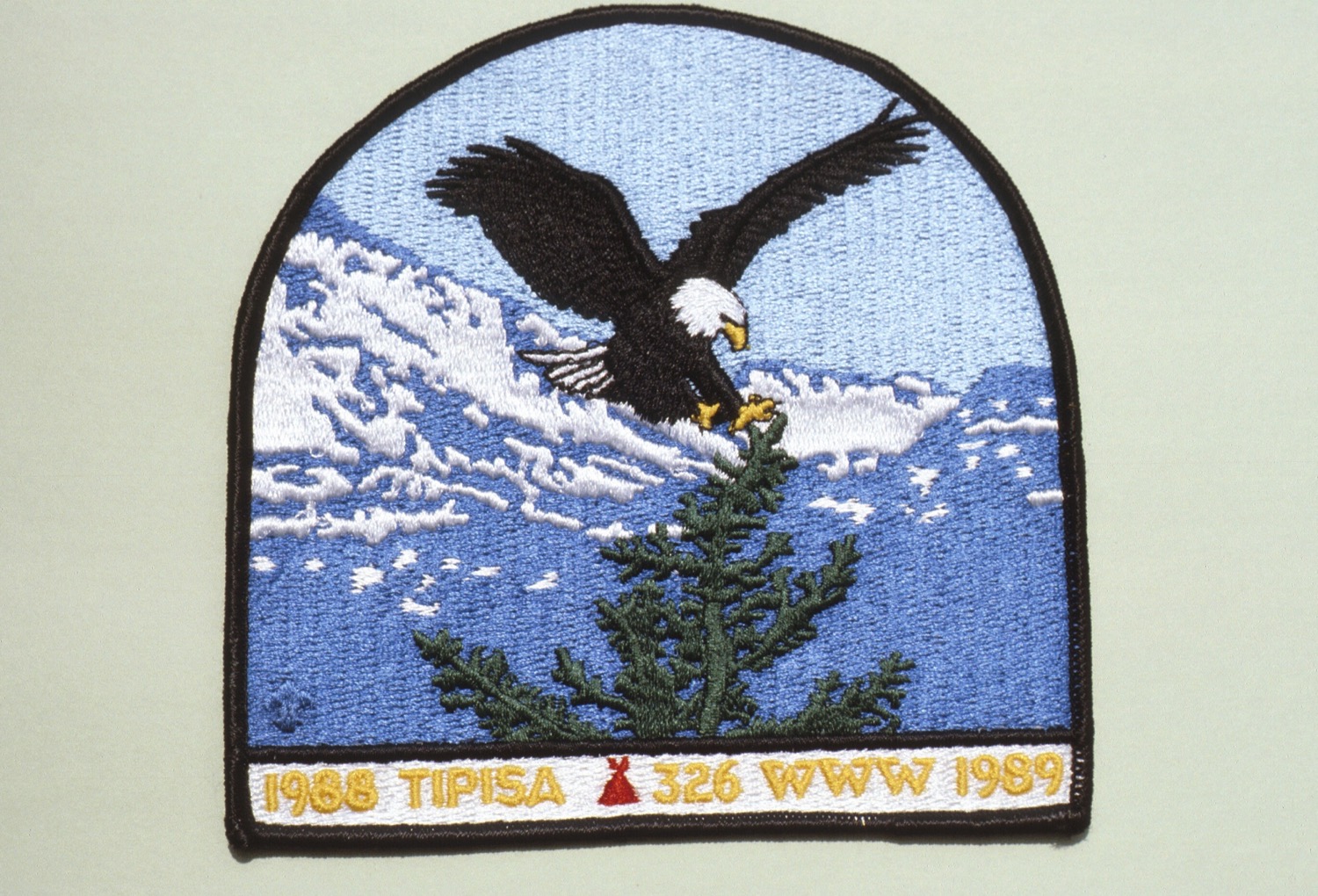 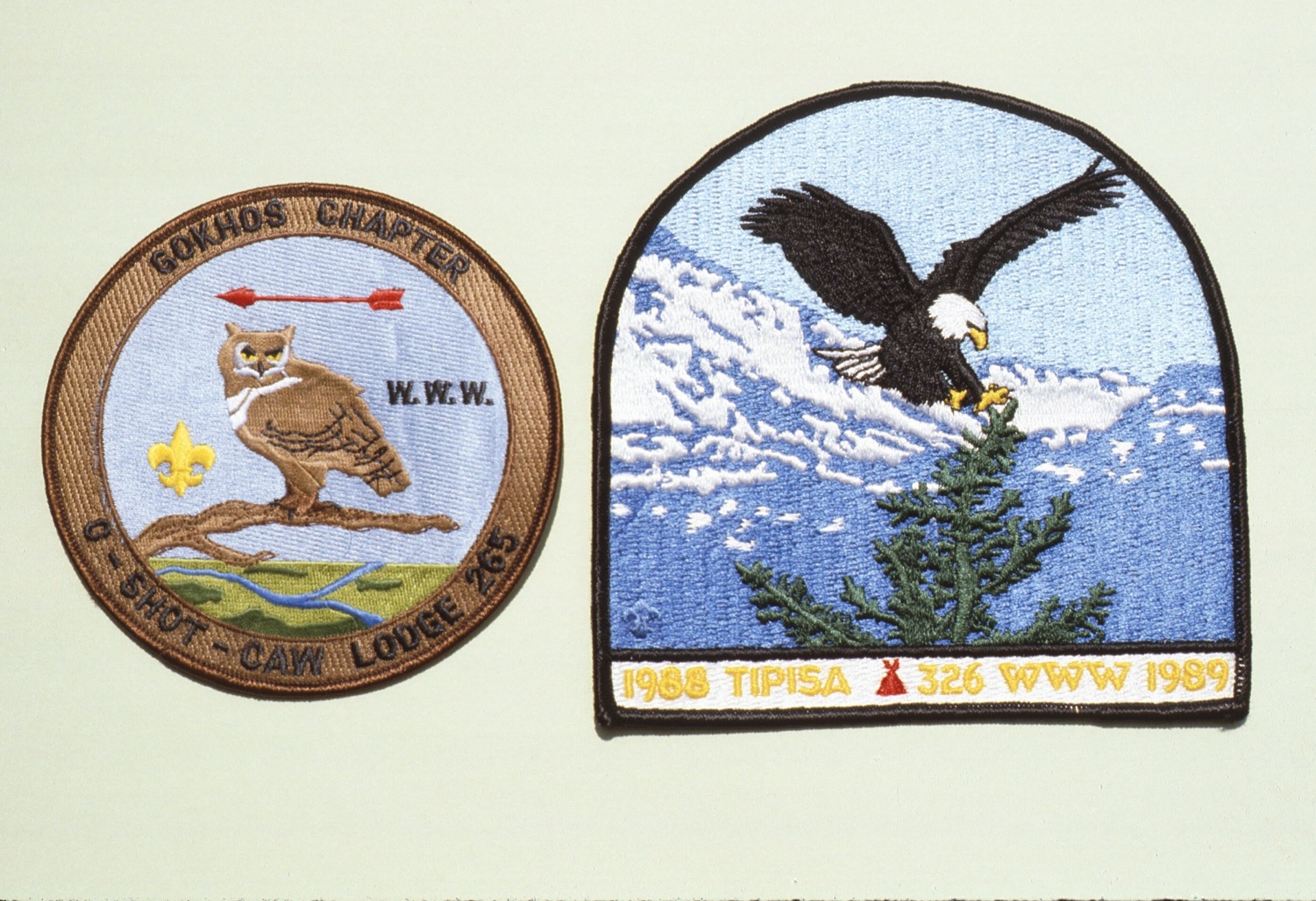 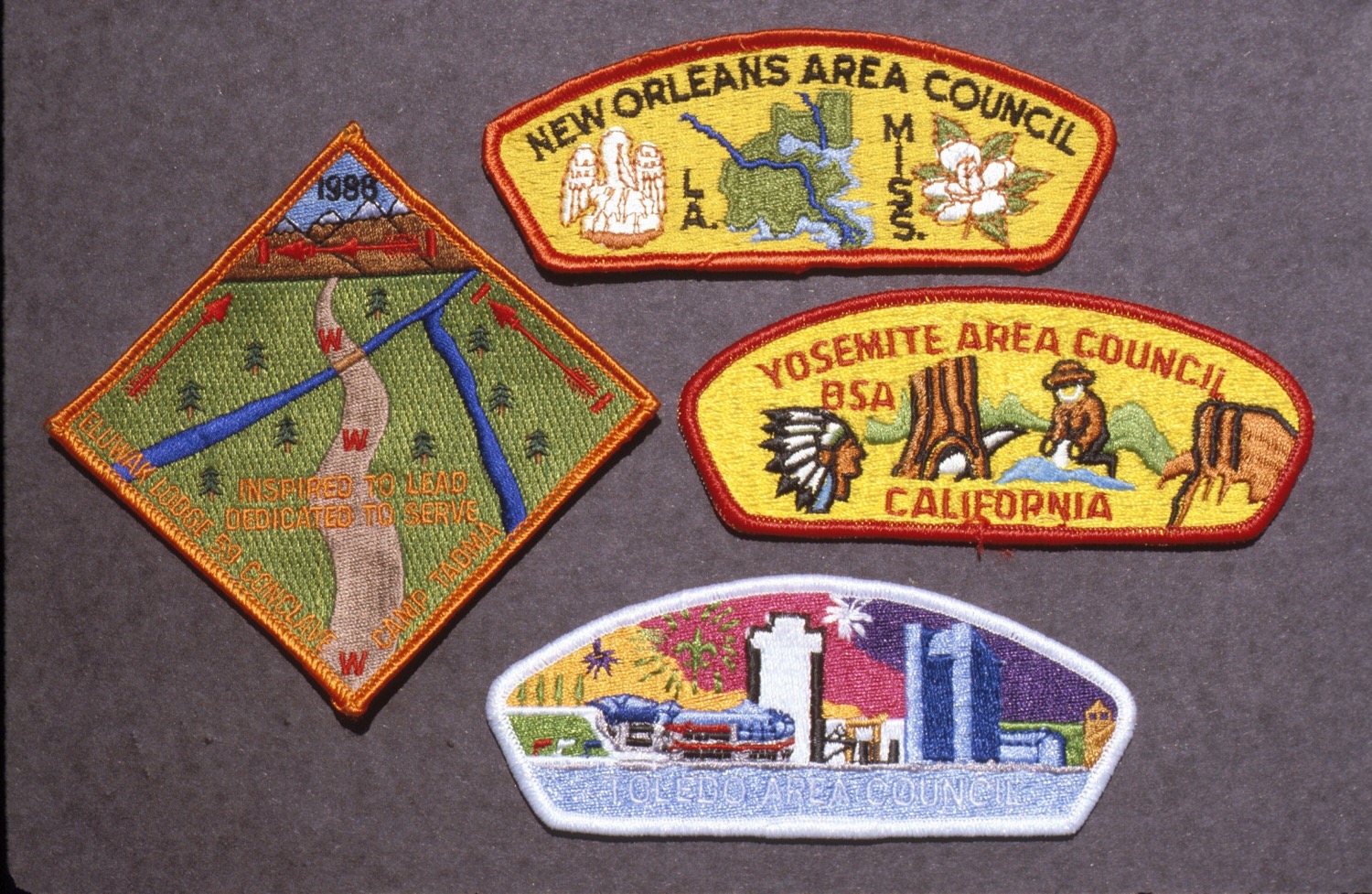 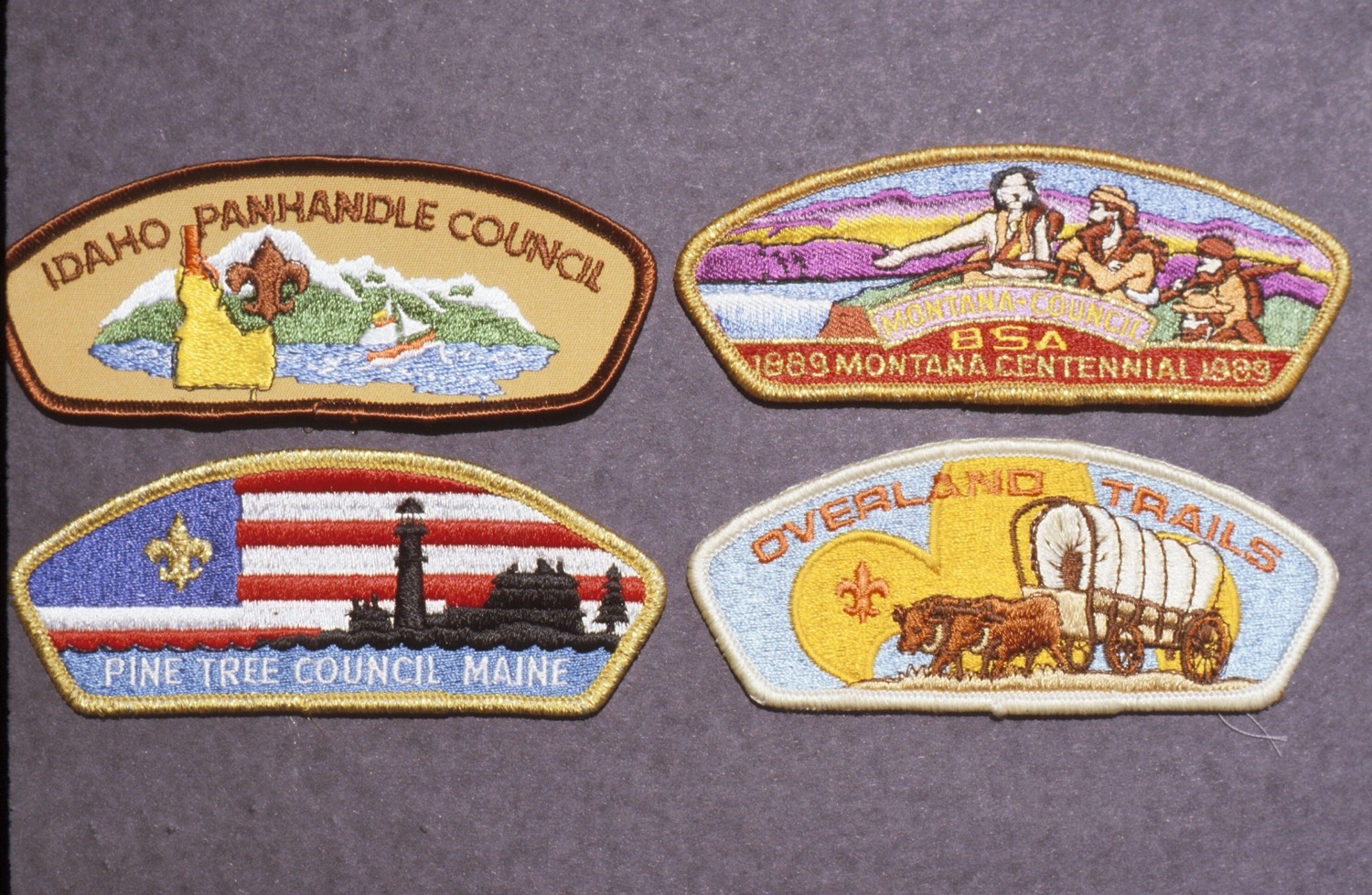 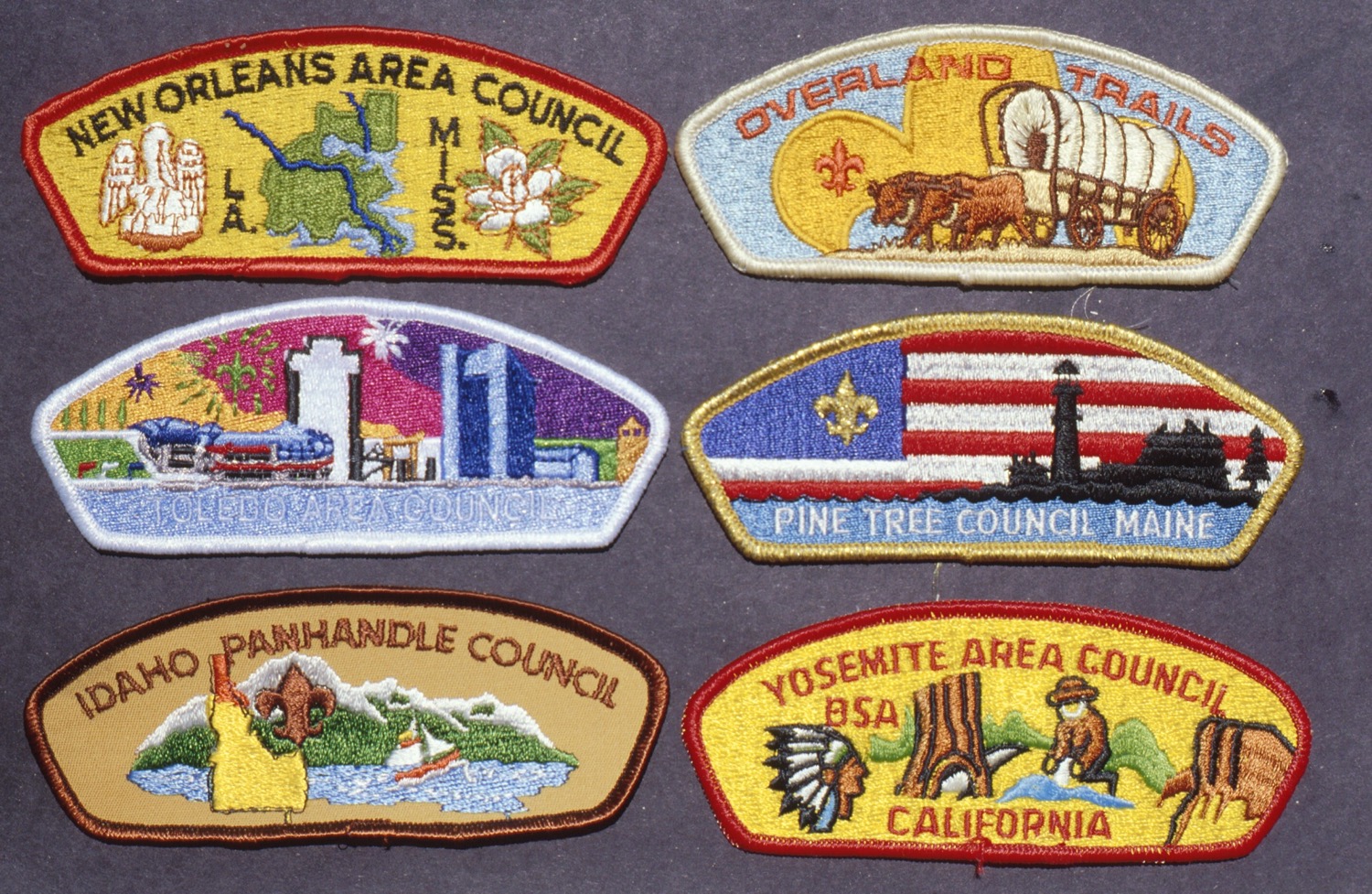 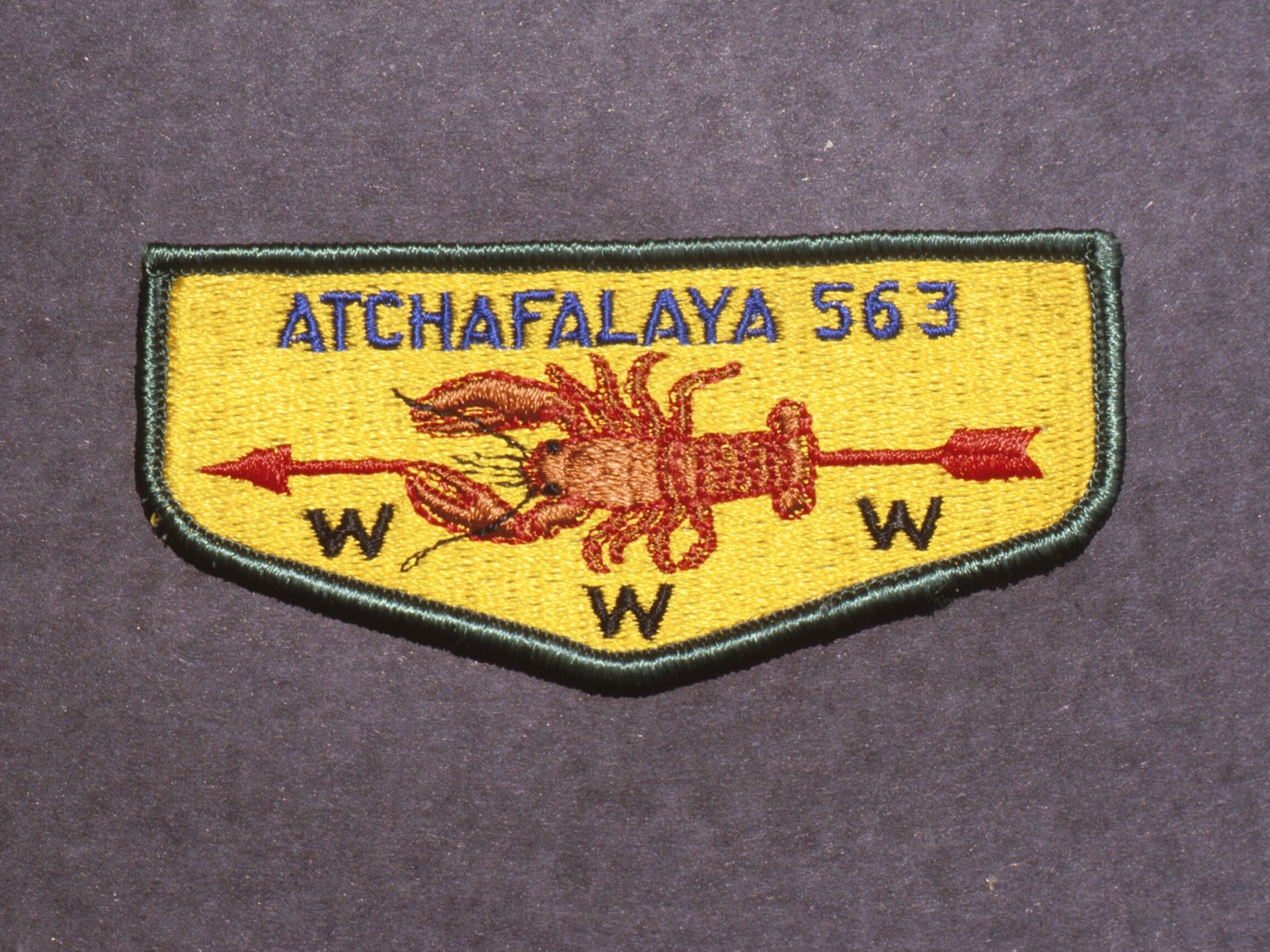 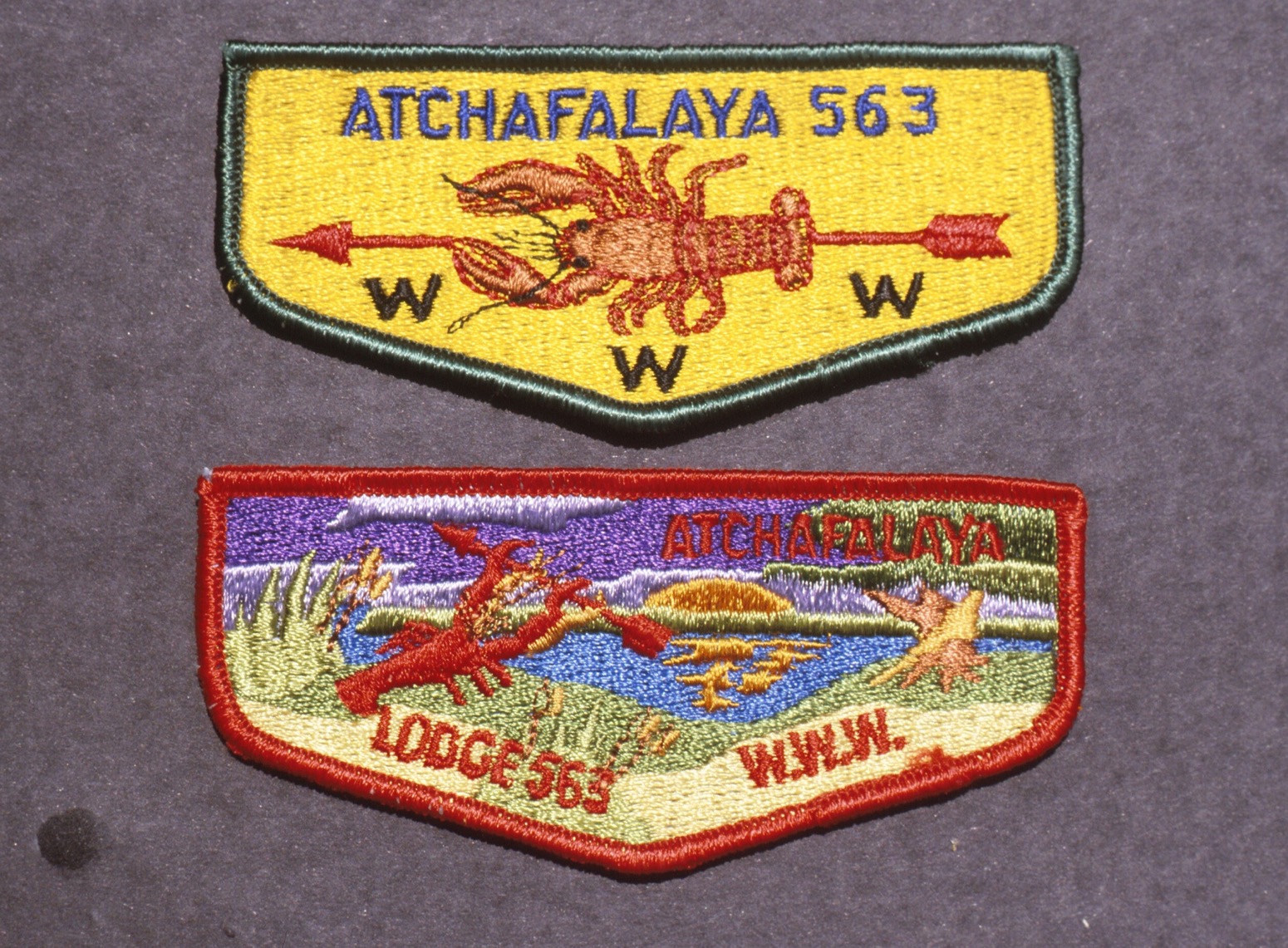 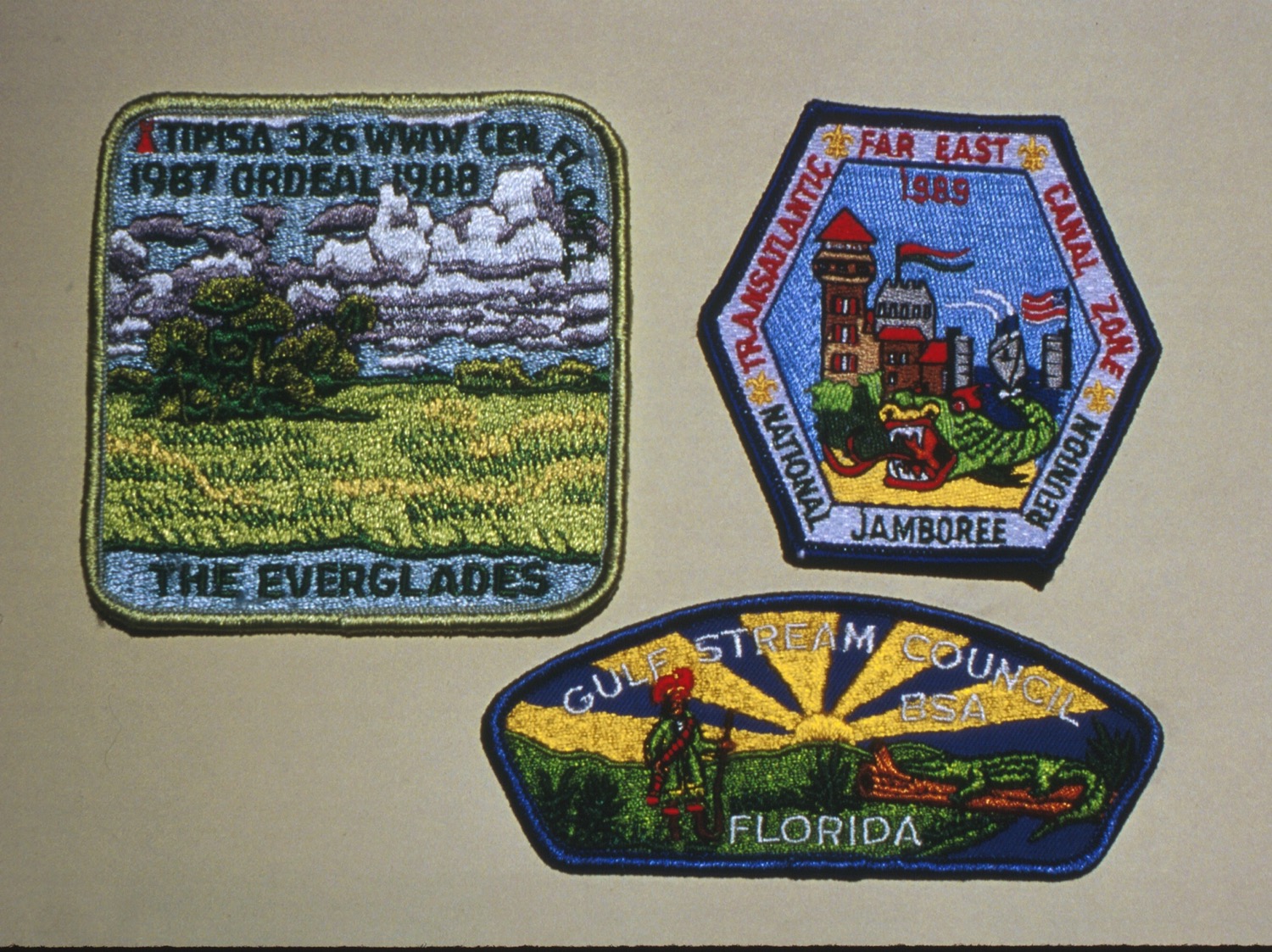 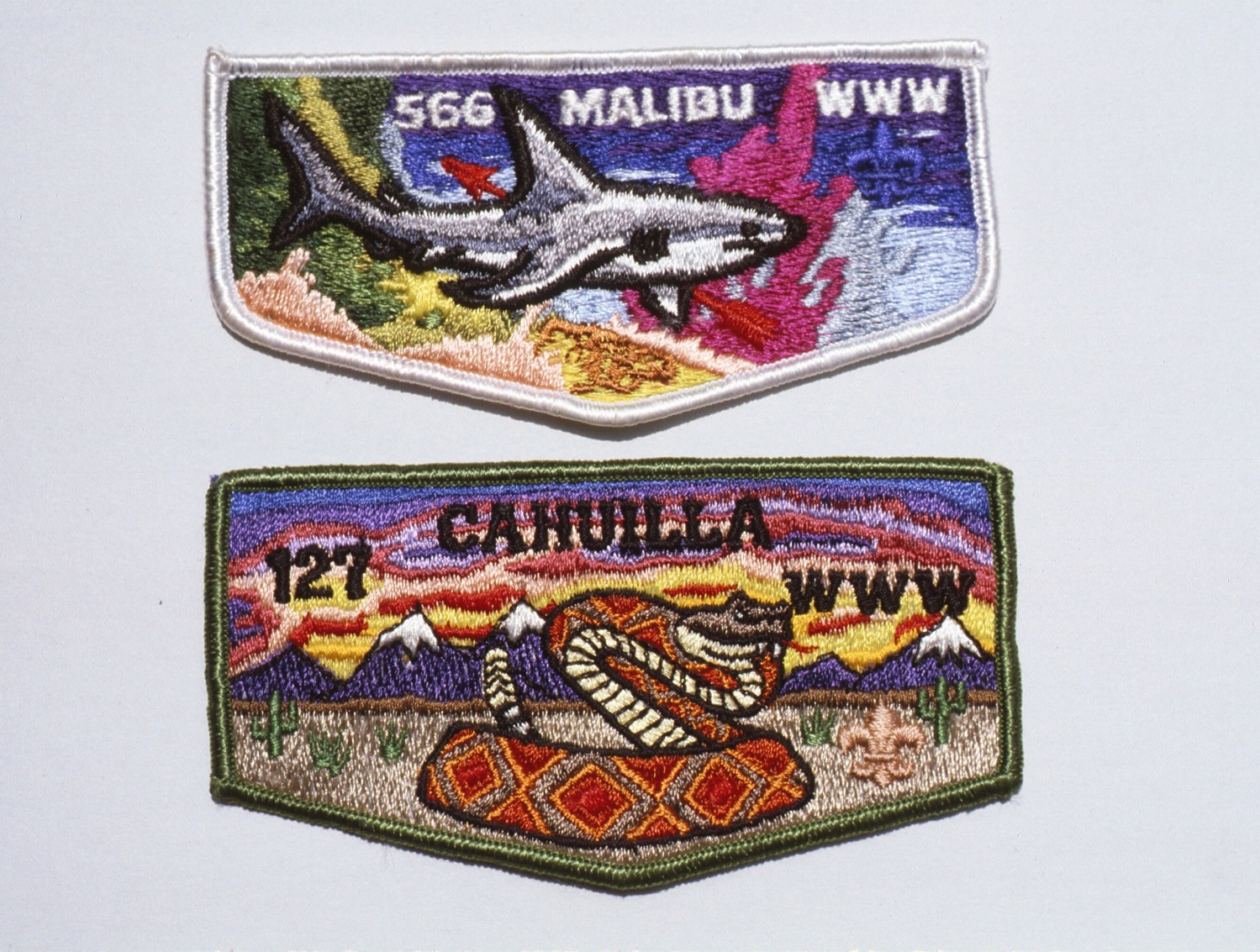 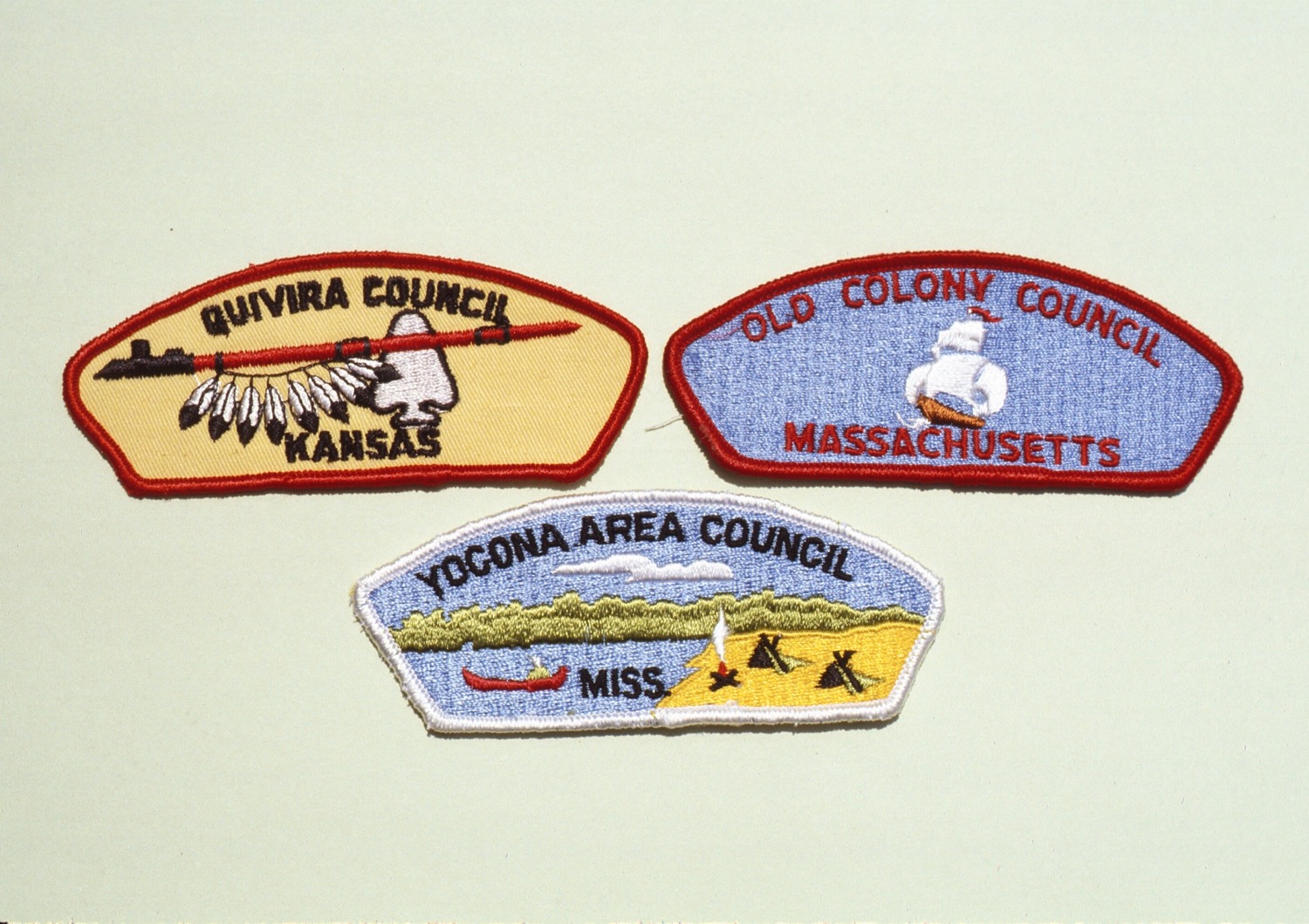 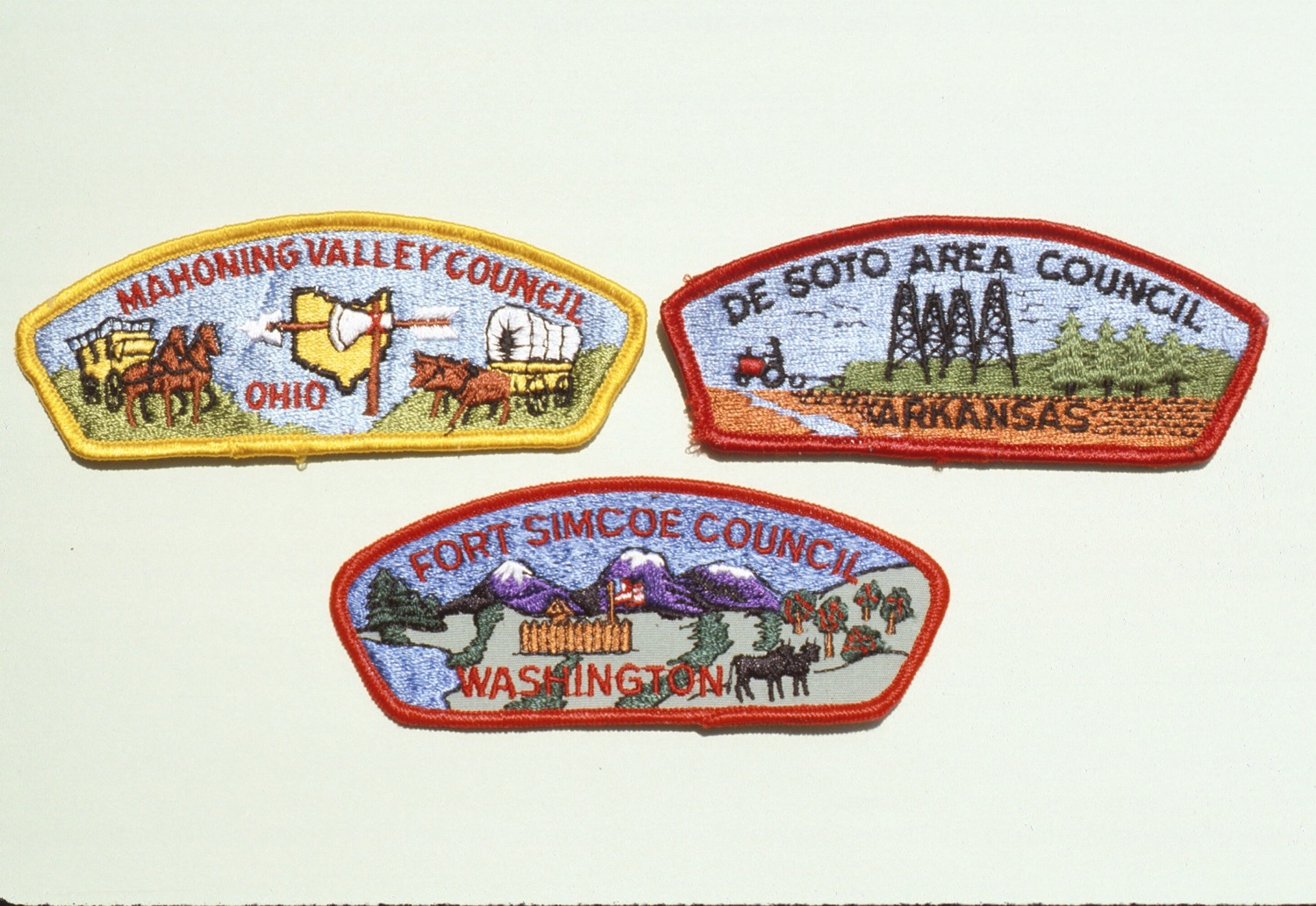 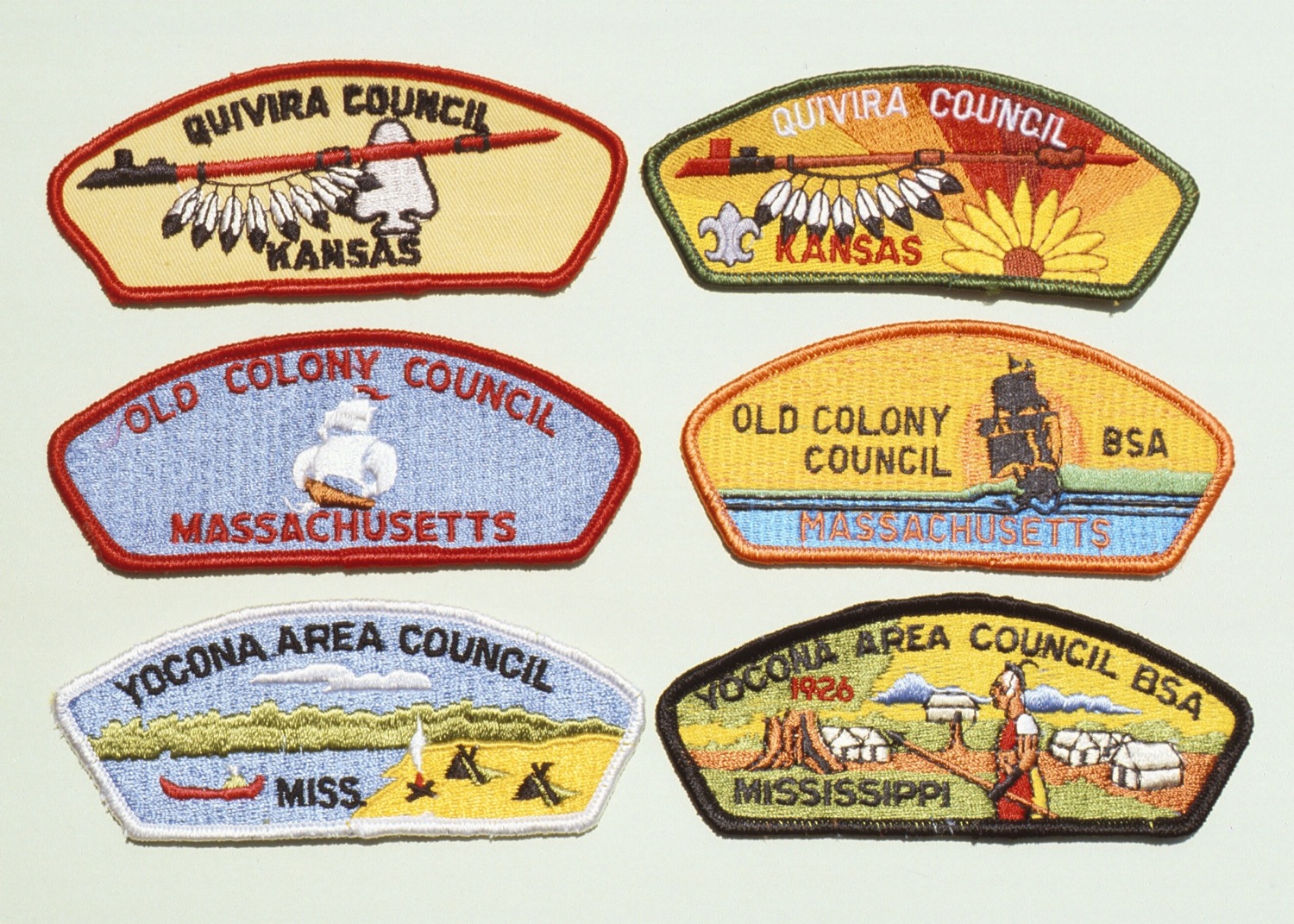 COLORS + DETAIL  =  ATTRACTIVE
LOTS  OF COLORS   =     COLORFUL
LOTS  OF      SOLID      	OVERWHELMINGLY
COLORS    +  DETAIL  =       ATTRACTIVE
LOTS  OF  +   SOLID   =  OVERWHELMING
 COLORS       DETAIL
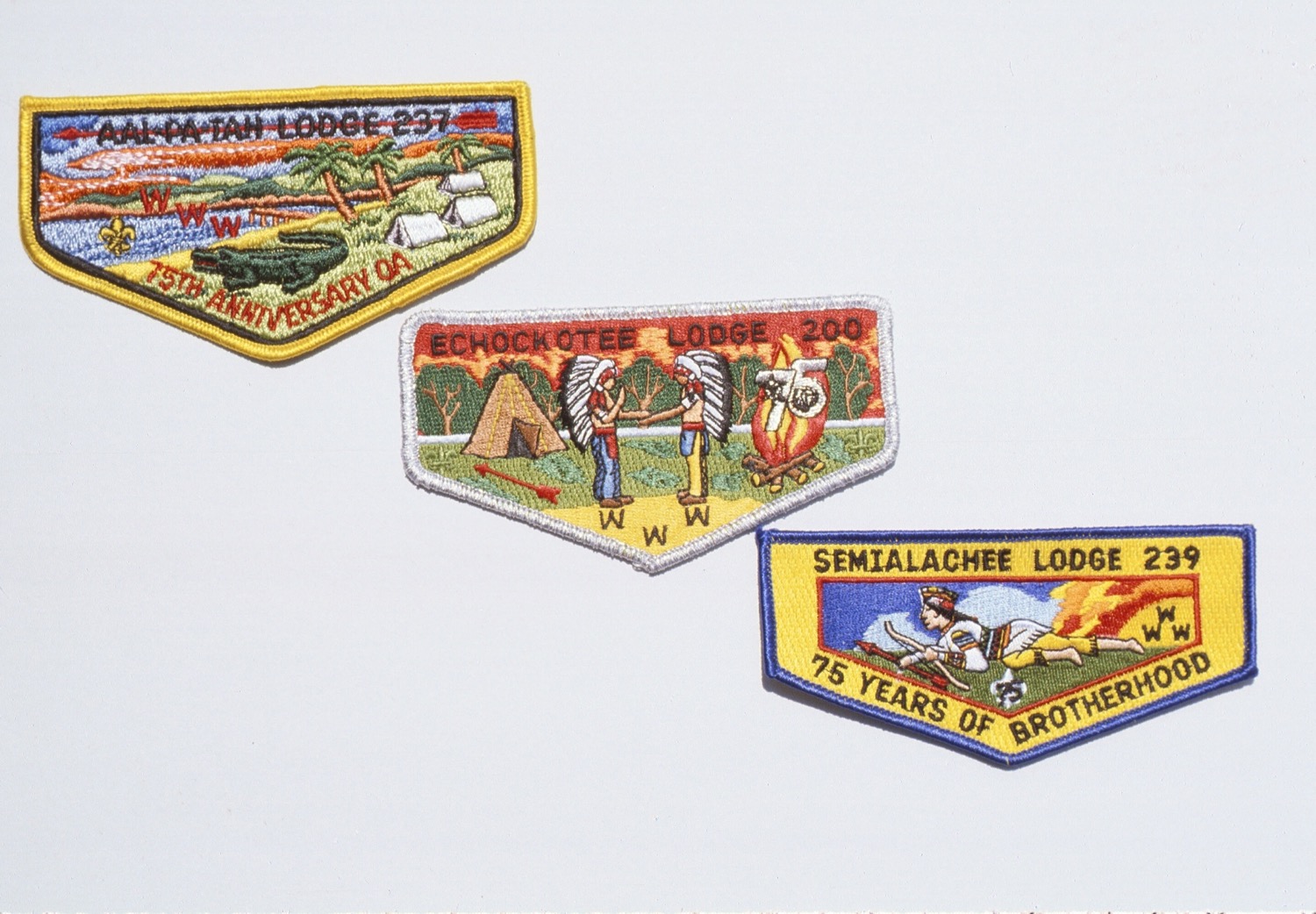 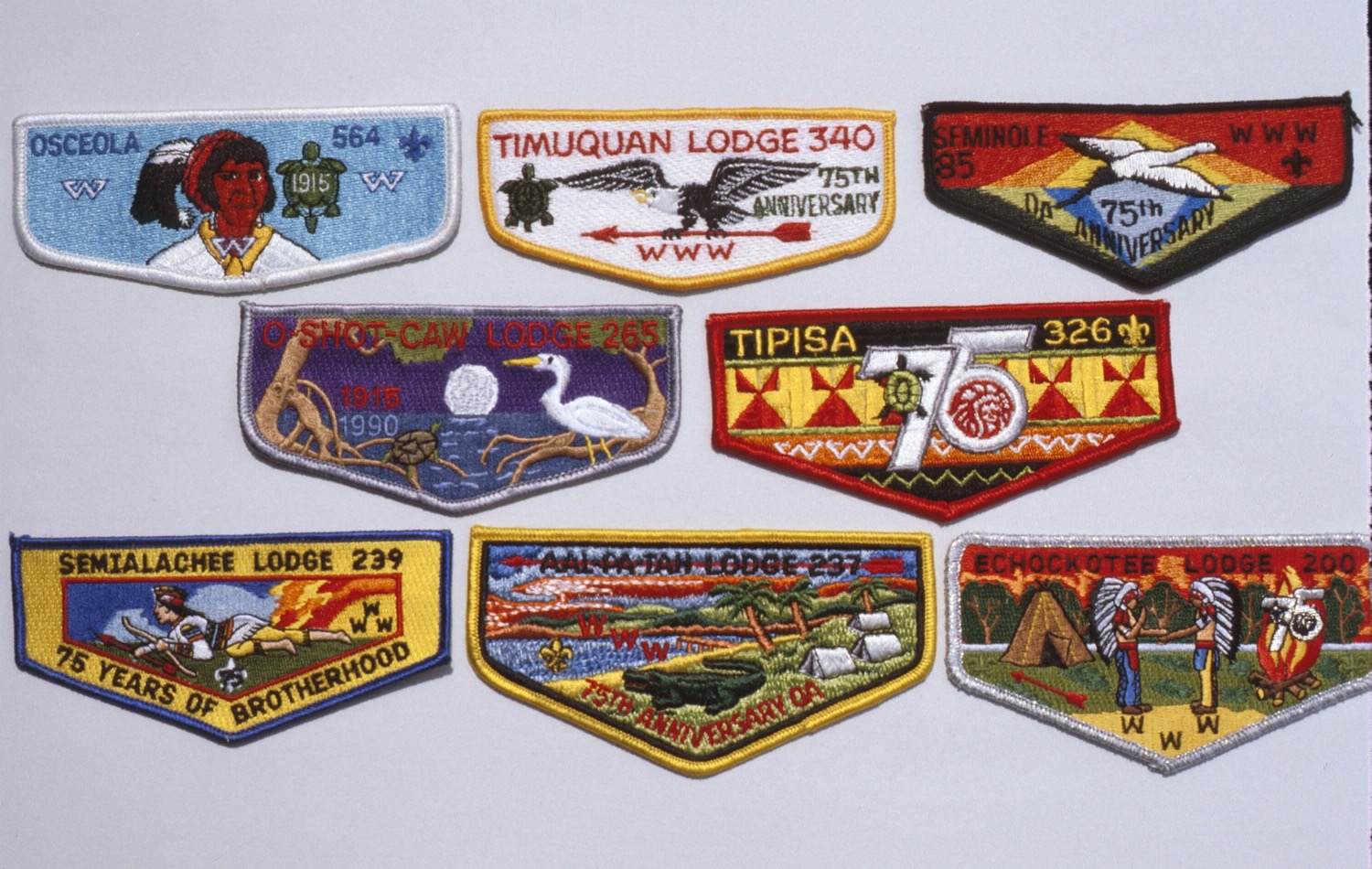 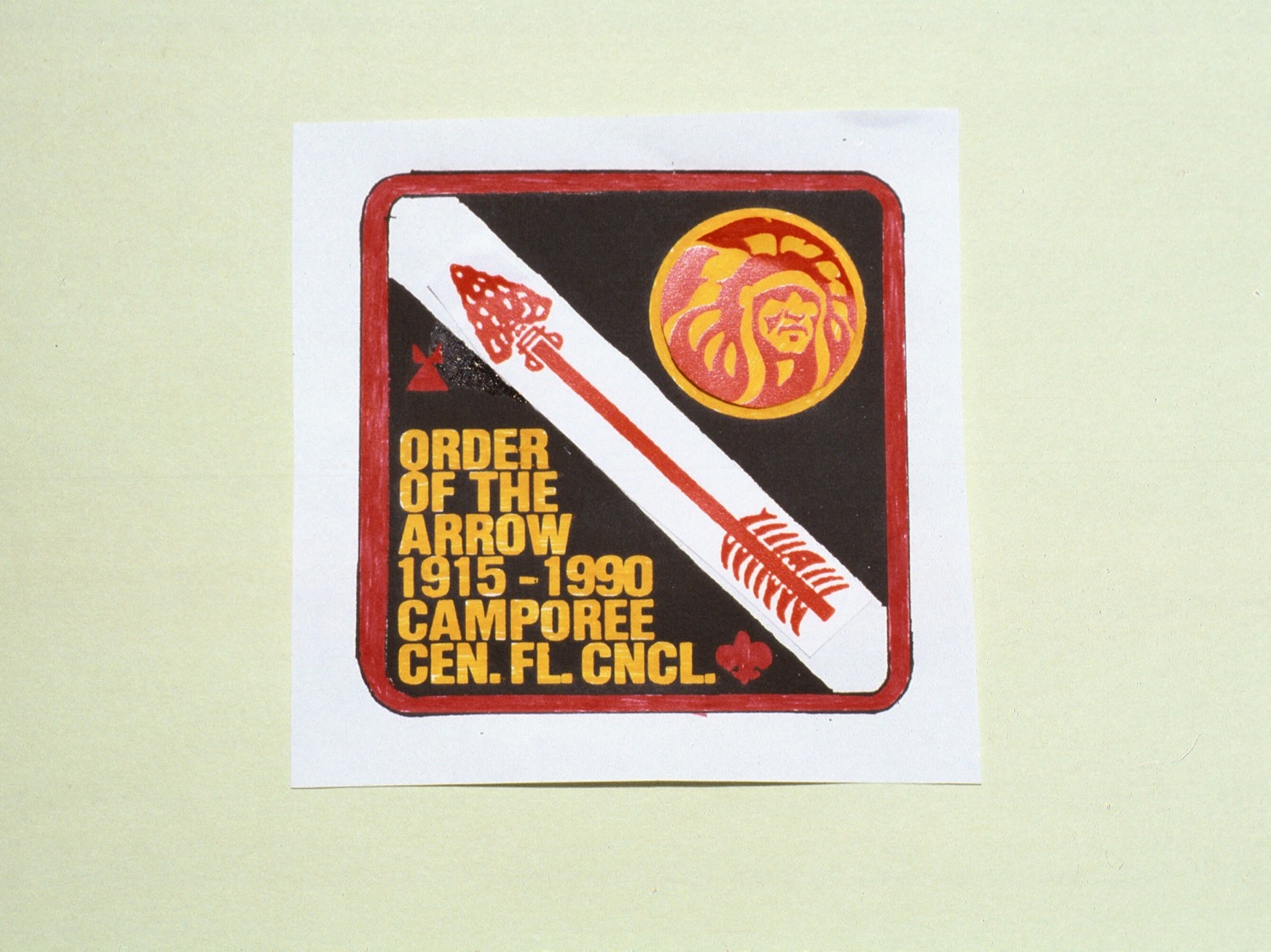 THREAD  COLOR
RESOURCES
www.gopatch.com
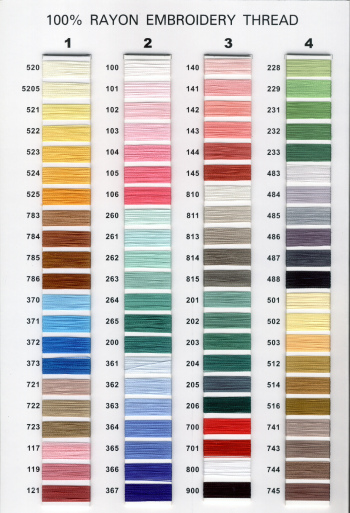 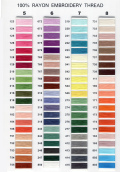 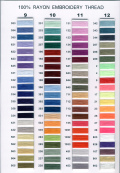 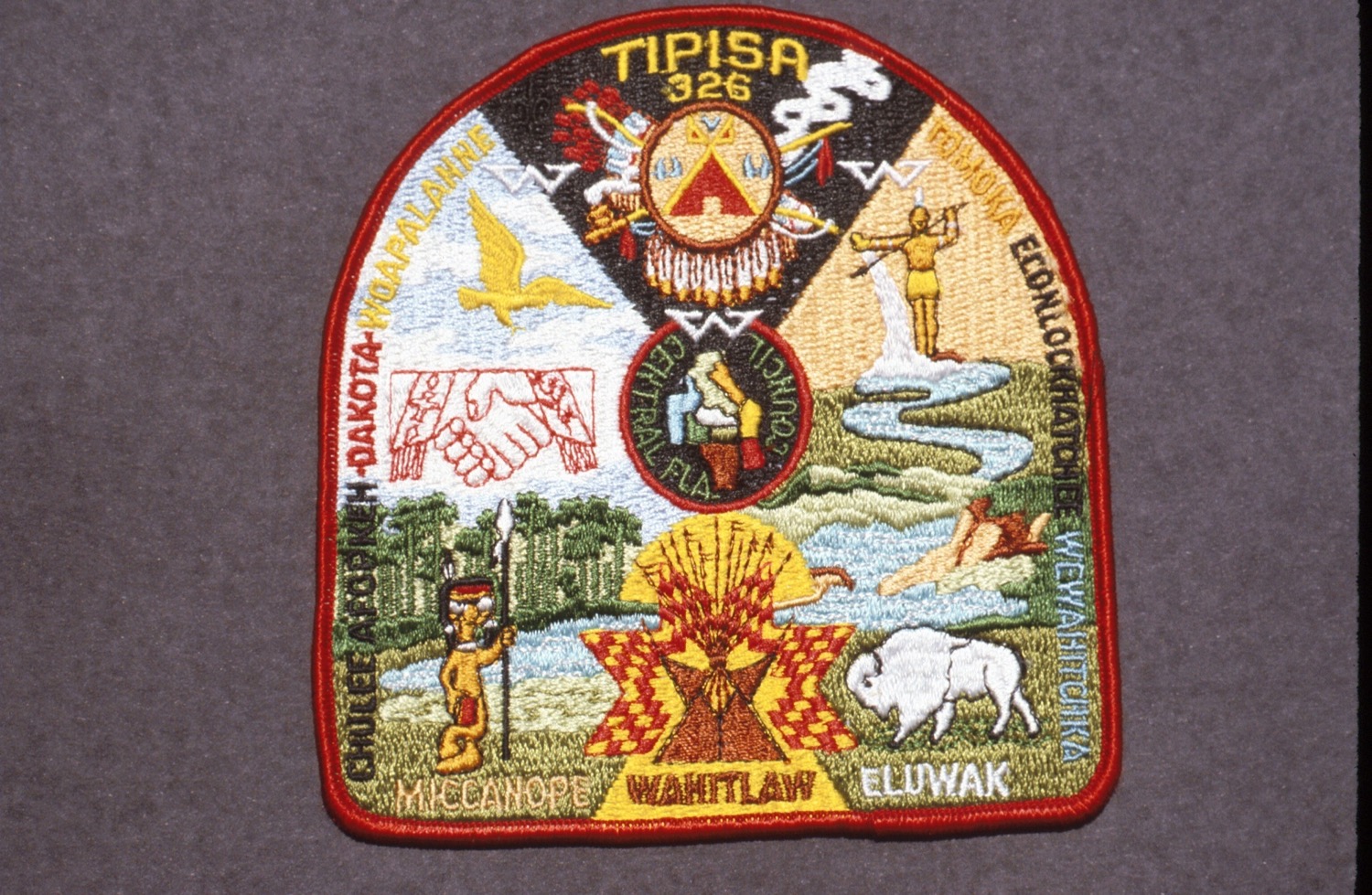 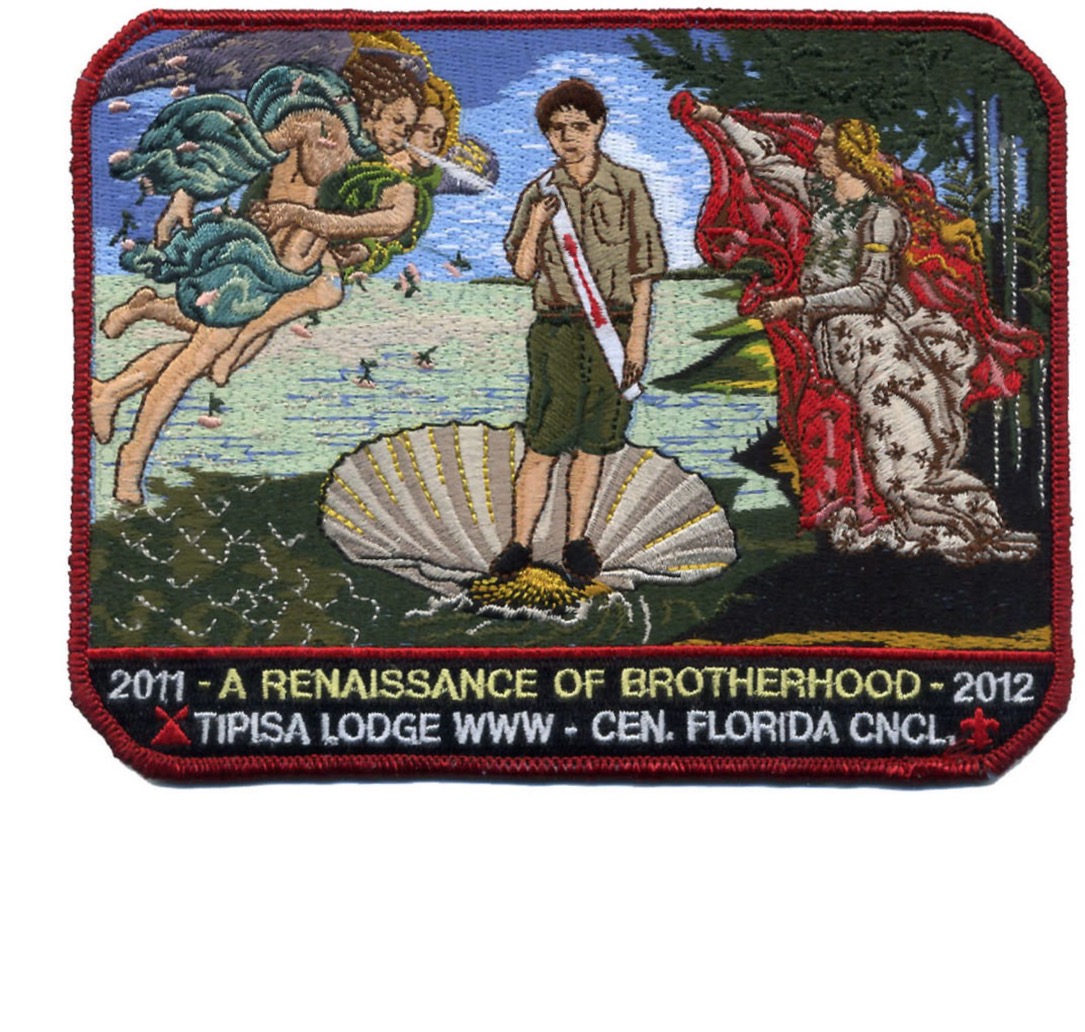 For Training Resources and More Information Visit:
http://training.oa-bsa.org/noac2015